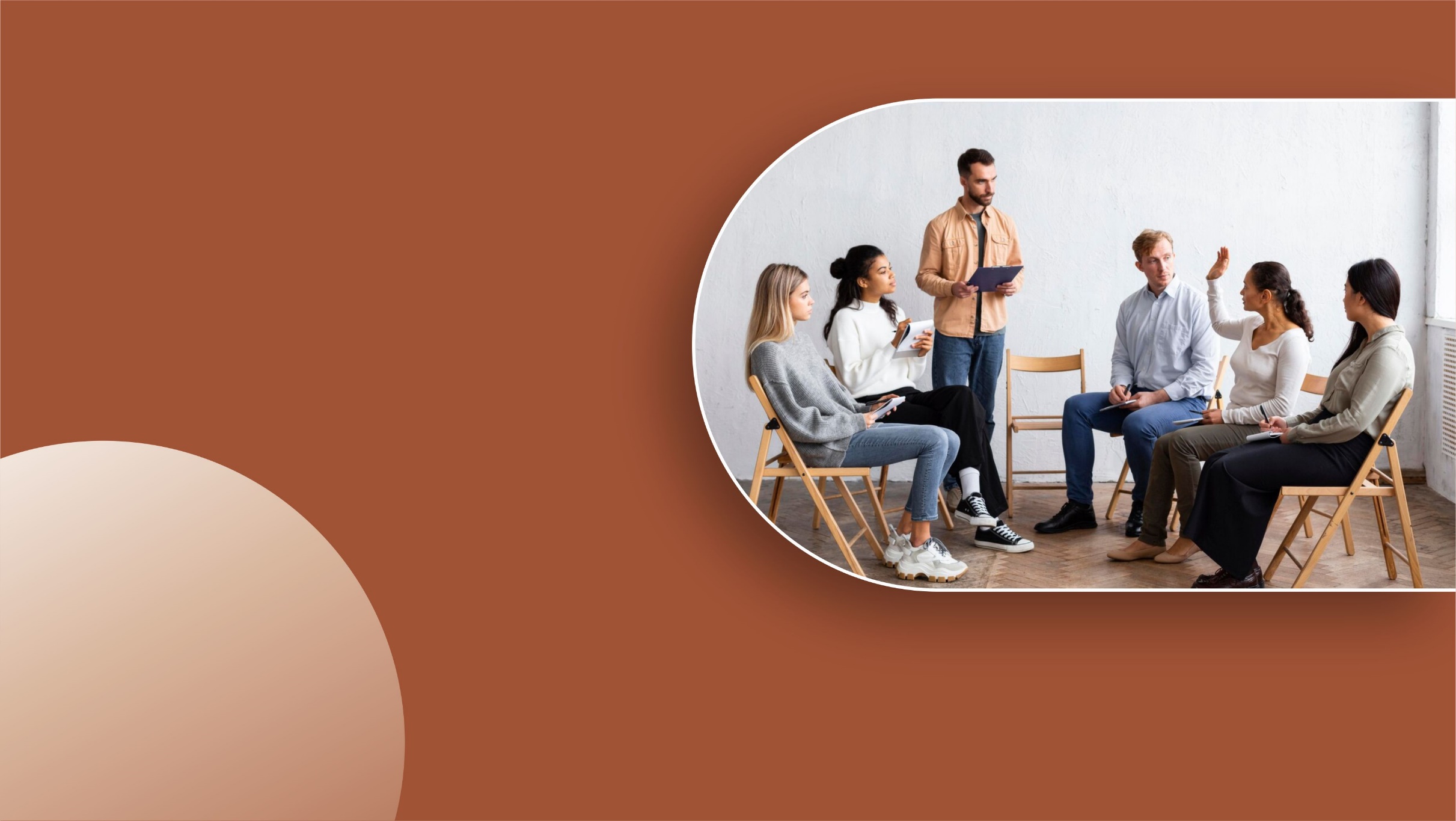 Planejando a comunidade
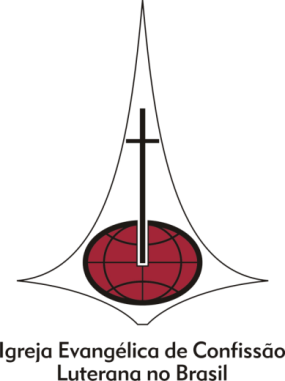 Guia para o presbitério
Unidade 5
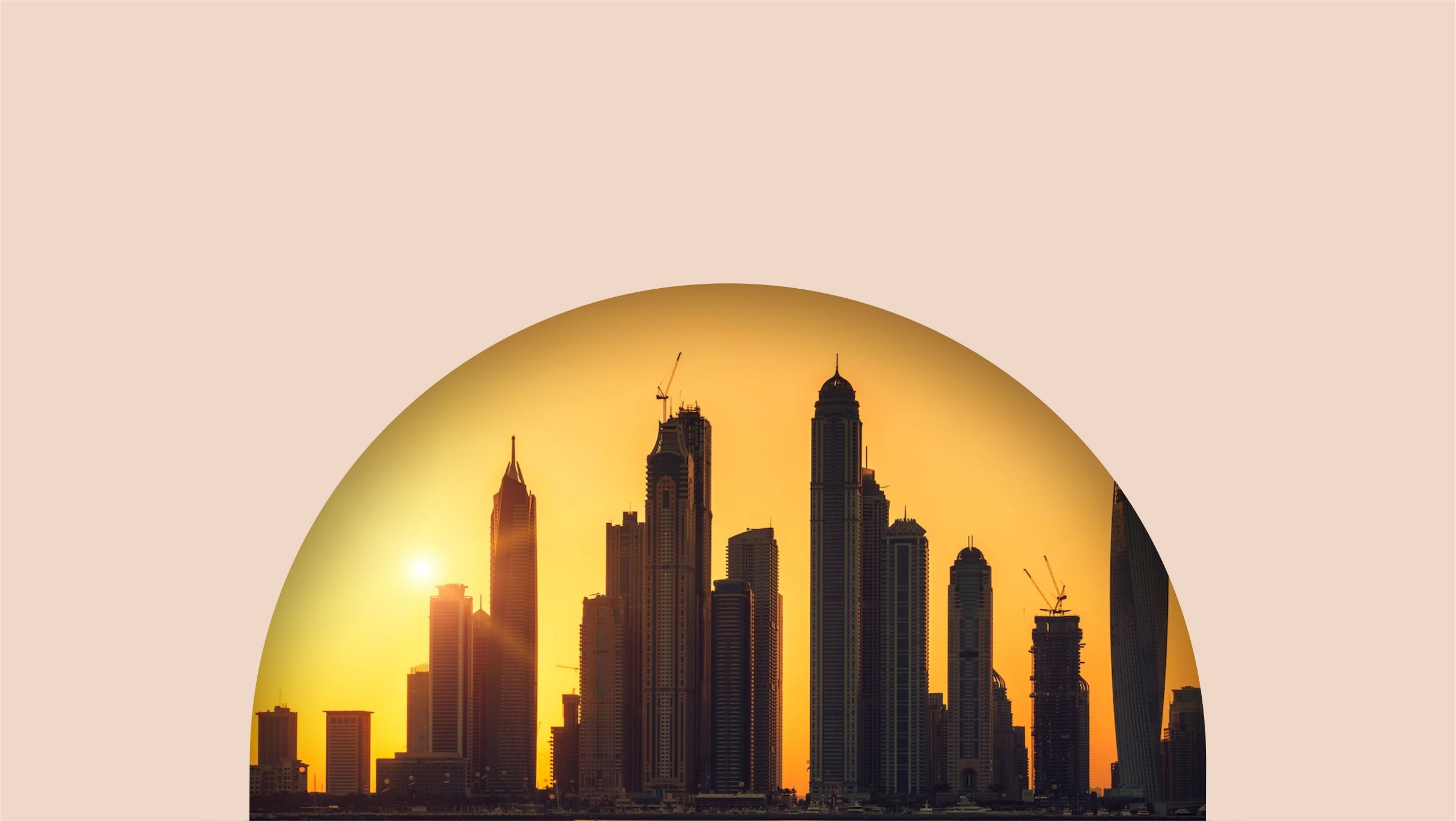 “Não ergas alto edifício sem fortes alicerces; se o fizeres, viverás com medo”. 
(Provérbio persa)
2
[Speaker Notes: Imagem: http://upload.wikimedia.org/wikipedia/commons/9/9b/Burj_Dubai_02.12.2007.jpg]
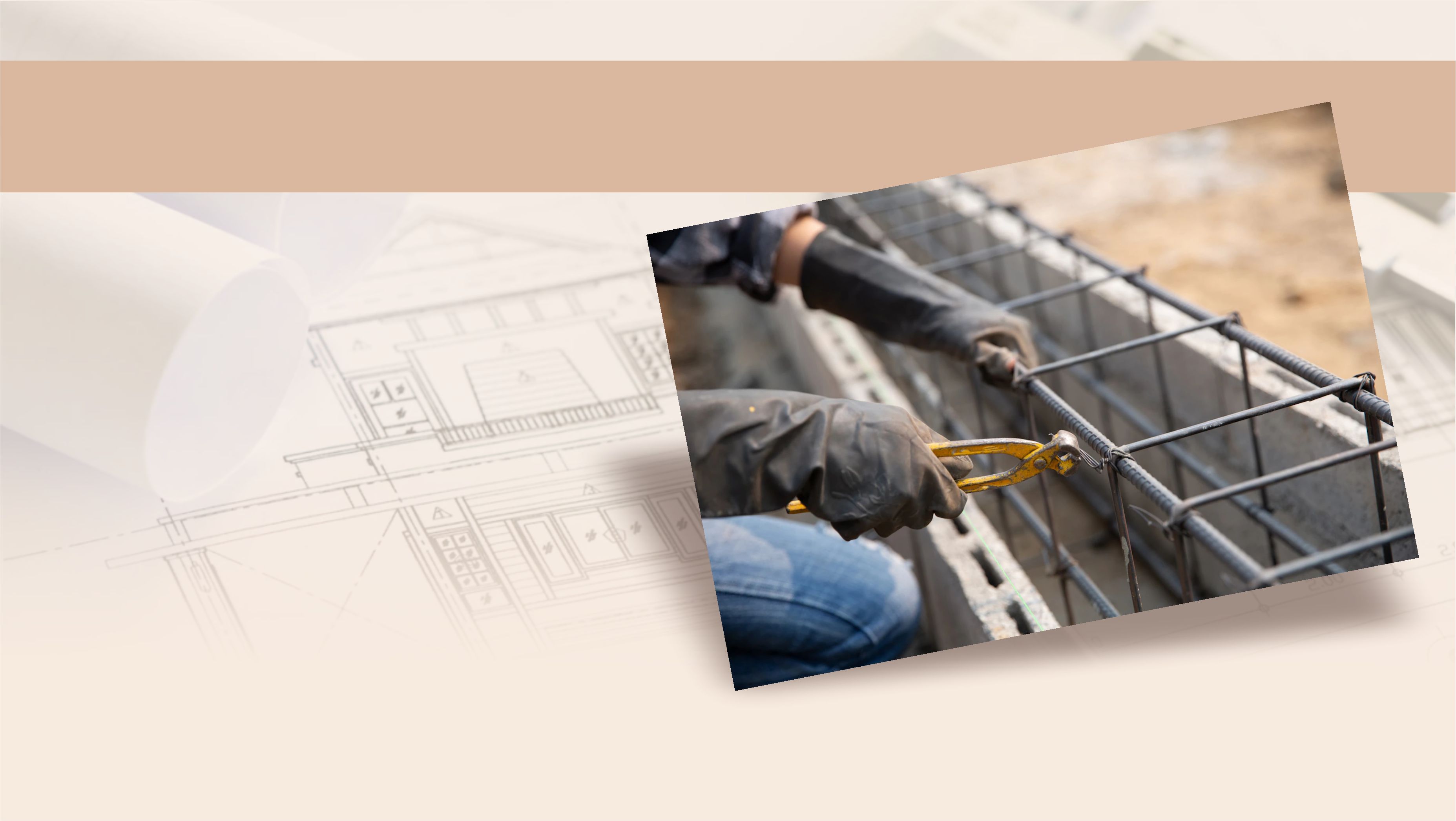 A Importância do planejamento
O planejamento da comunidade é o alicerce do plano de ação missionária da Igreja.
O planejamento acontece na comunidade e é realizado sob o foco da missão de Deus.
3
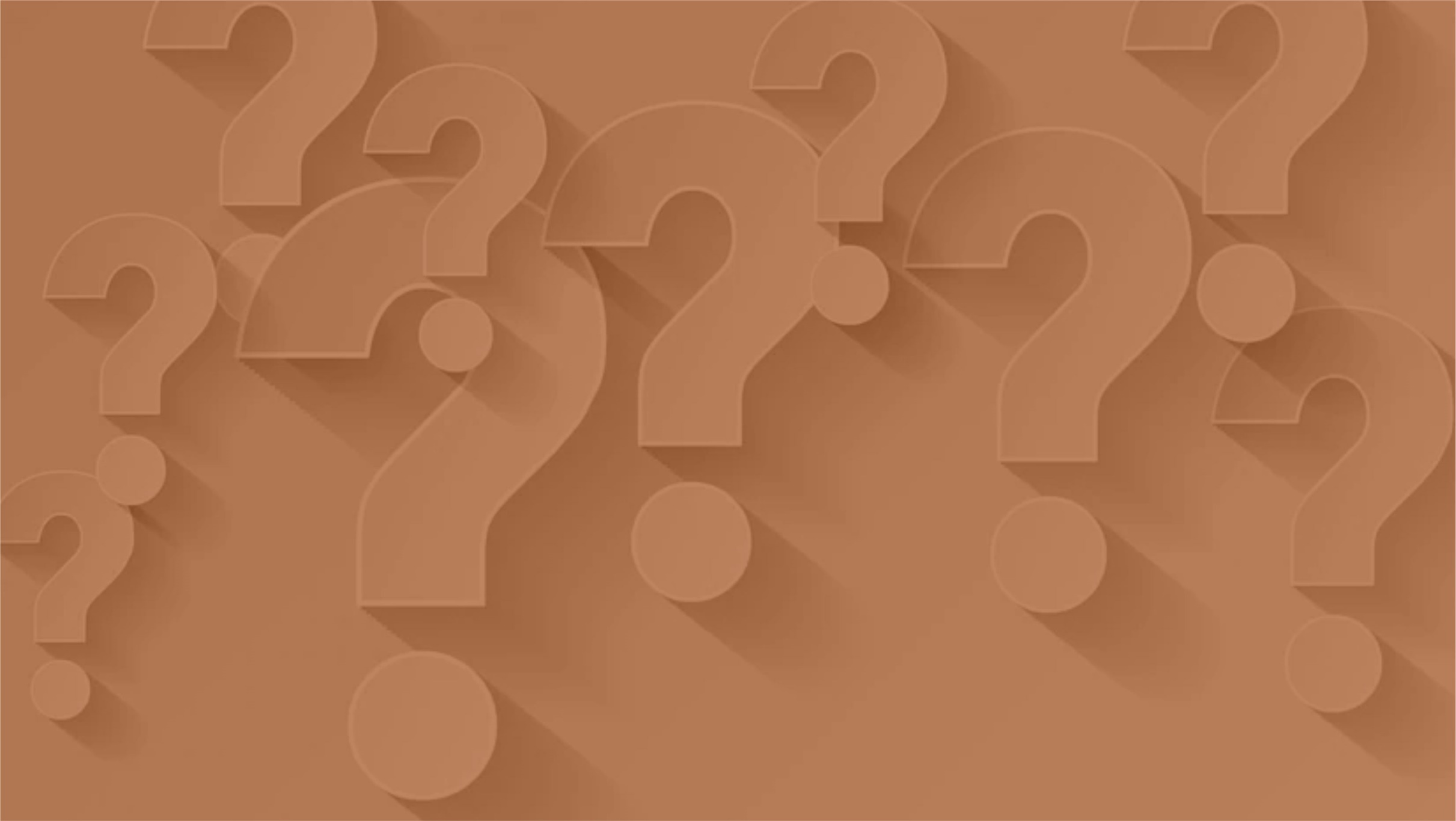 O que significa planejamento?
Quem somos?
O que queremos ser?
Como chegaremos lá?
Quem fará?
Quando faremos?
Por que faremos? (qual a nossa motivação?)
Quanto vai custar?
4
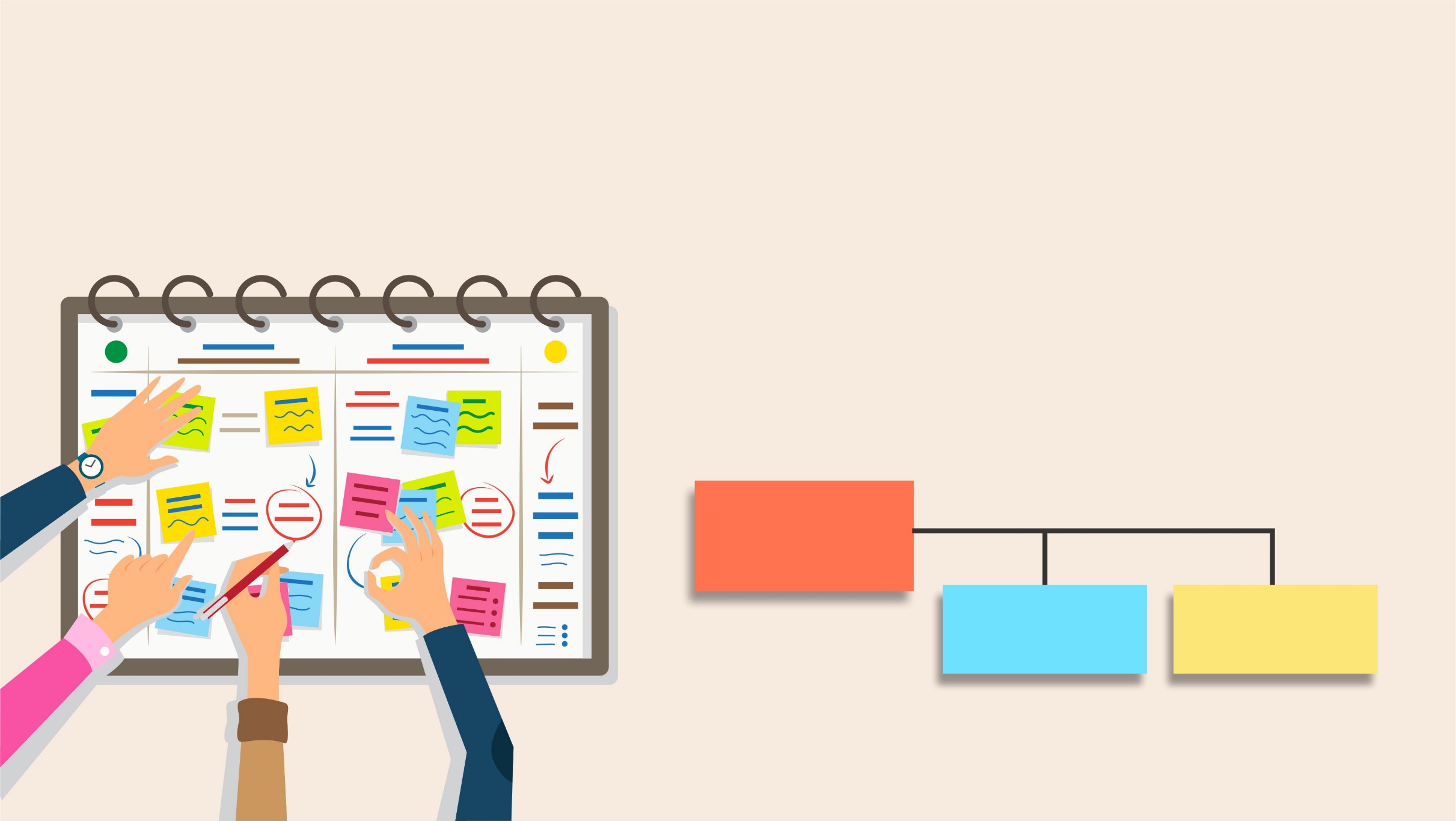 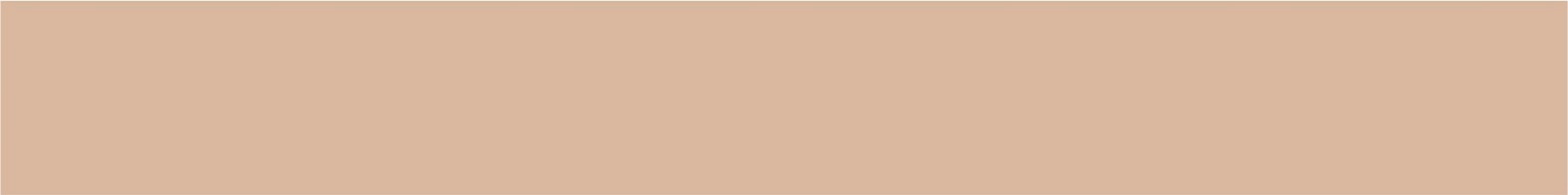 O que significa planejar?
Planejamento é o processo de estabelecer objetivos a curto, médio e longo prazo e o que deve ser feito para alcançá-los.
OBJETIVO
QUANDO?
COMO?
5
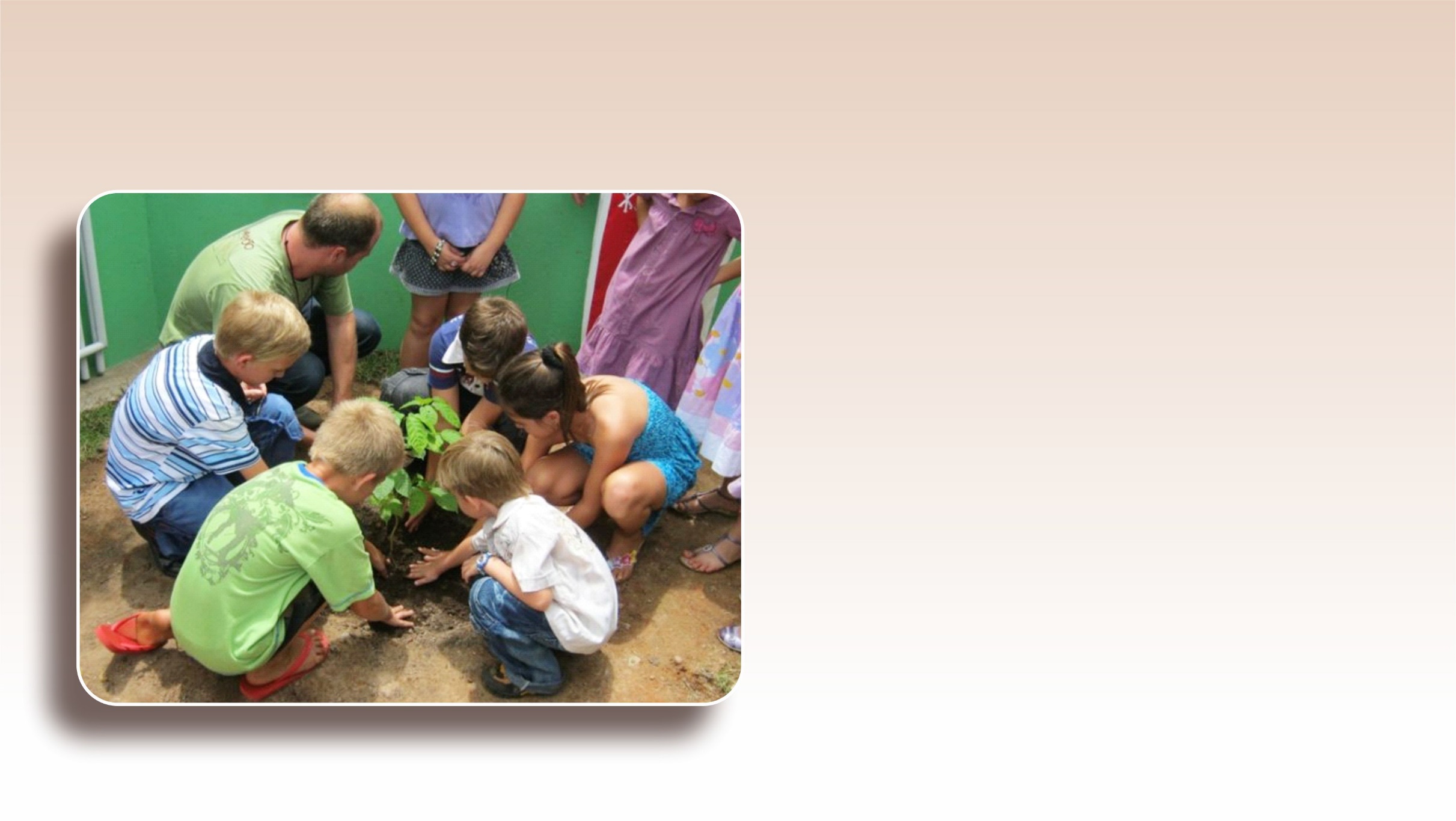 Visão – Missão – Valores
O planejamento fundamenta-se na visão que temos para a comunidade, na compreensão da sua missão e de seus valores.
6
[Speaker Notes: Imagem: plantio de árvore na inauguração da sede do Sínodo da Amazônia 2010: http://luteranos-espigao.blogspot.com/2011/03/inauguracao-da-sede-sinodal-cacoal.html]
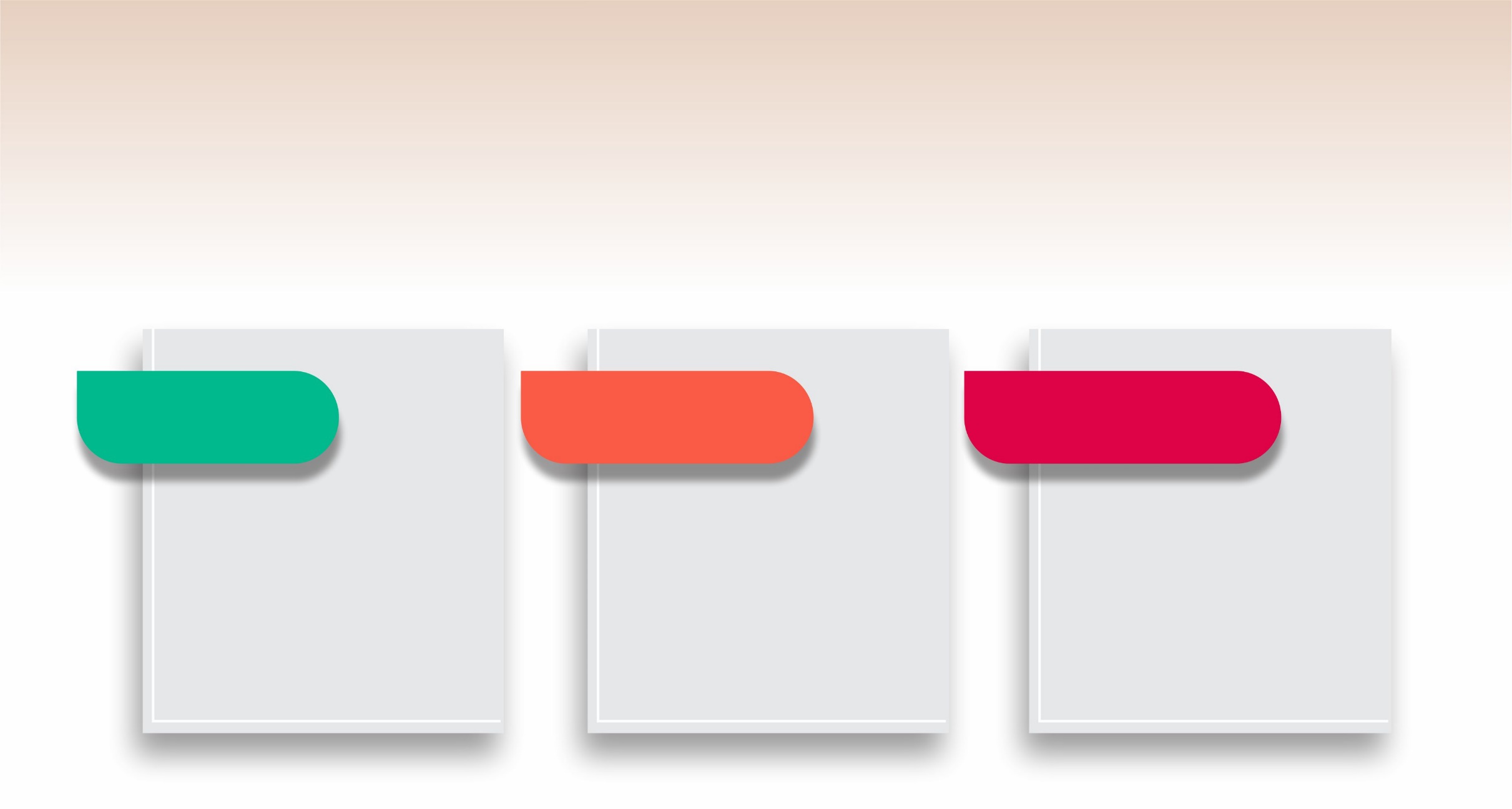 Visão – Missão – Valores
VALORES
MISSÃO
VISÃO
Onde queremos chegar?
Do que não abrimos mão?
Para que existimos?
7
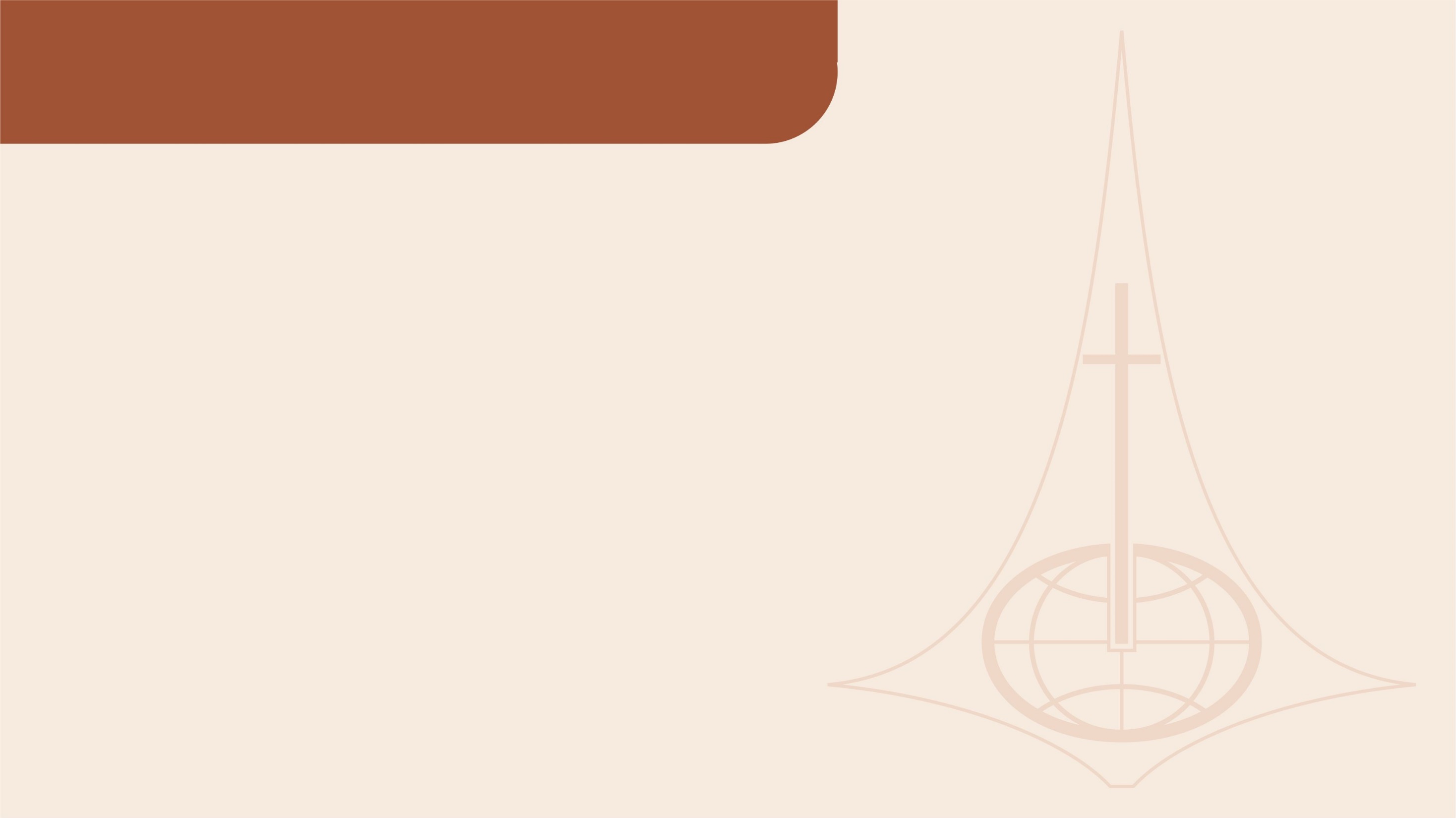 PAMI 2008 - 2012
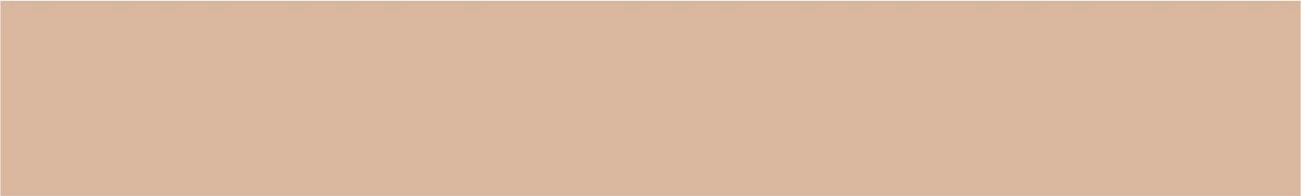 A MISSÃO DA IECLB
A missão da Igreja Evangélica de Confissão Luterana no Brasil é propagar o Evangelho de Jesus Cristo, estimulando a sua vivência pessoal, na família e na comunidade, promovendo a paz, a justiça e o amor na sociedade brasileira e no mundo.
8
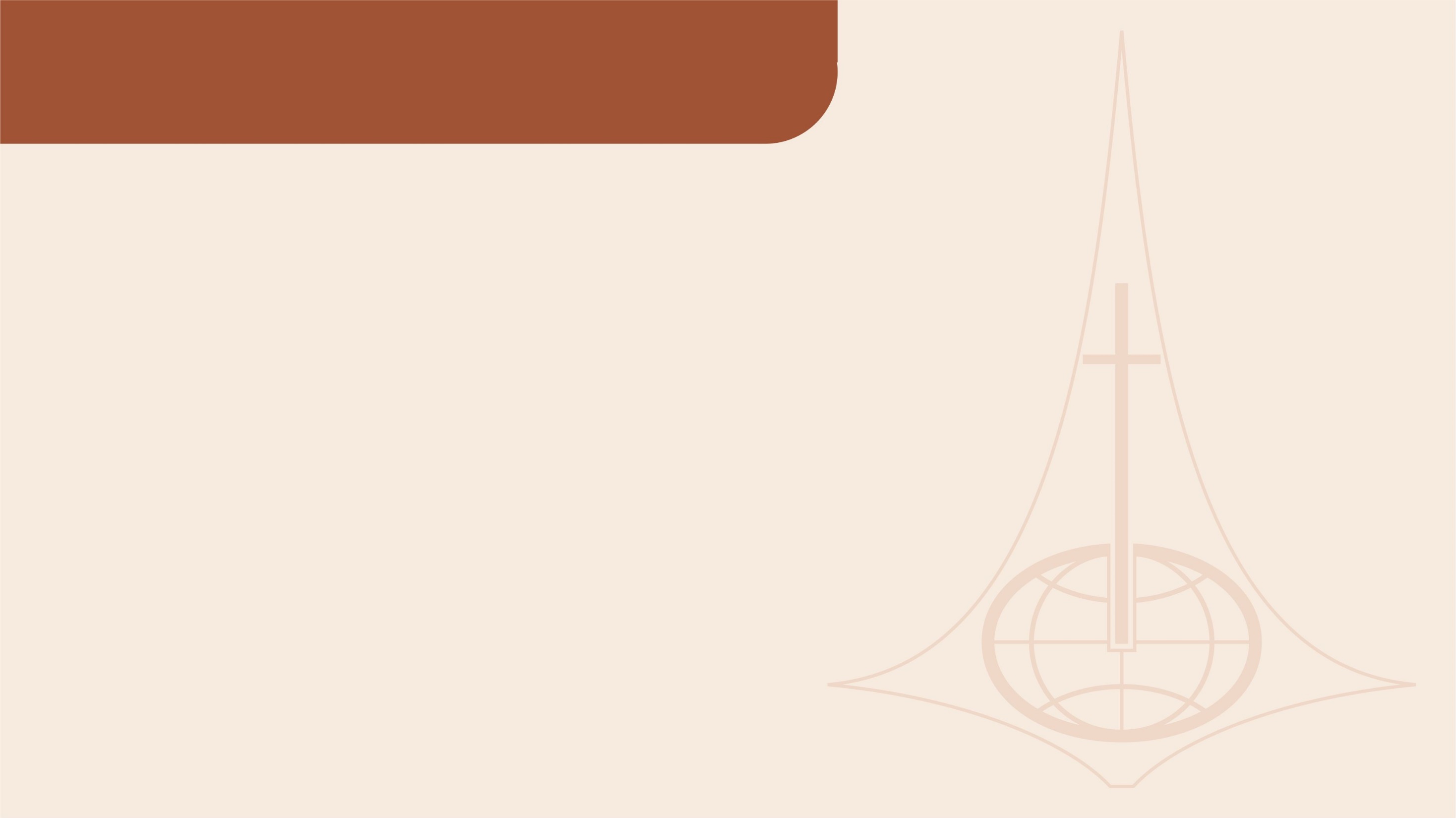 PAMI 2008 - 2012
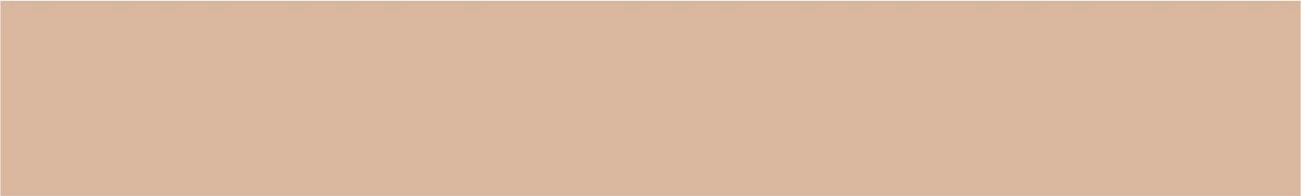 A VISÃO DA IECLB
Ser reconhecida como Igreja de comunidades atrativas, inclusivas e missionárias, que atuam em fidelidade ao evangelho de Jesus Cristo, destacando-se pelo testemunho do amor de Deus, pelo serviço em favor da dignidade humana e pelo respeito à criação.
9
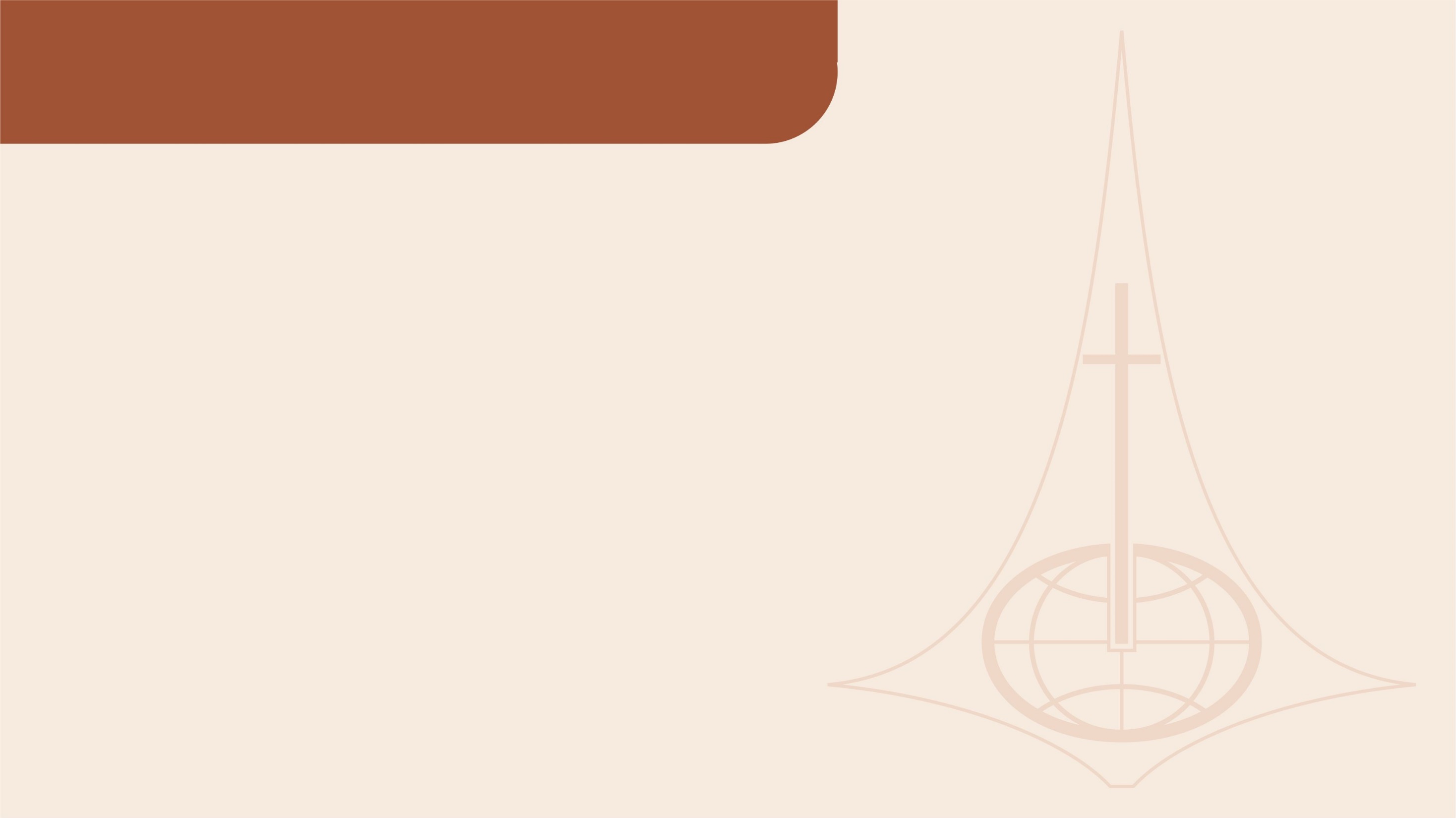 PAMI 2008 - 2012
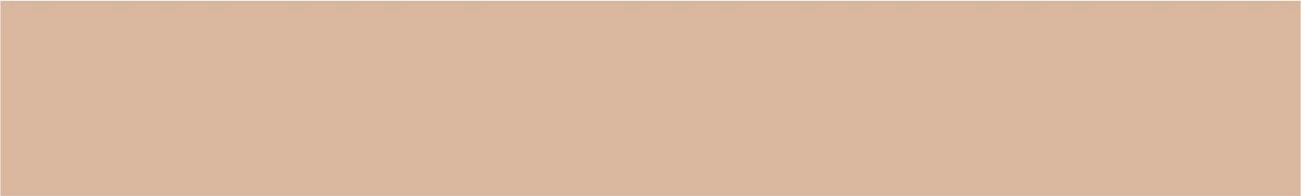 OBJETIVO GERAL
Ampliar e consolidar a ação missionária da IECLB.
10
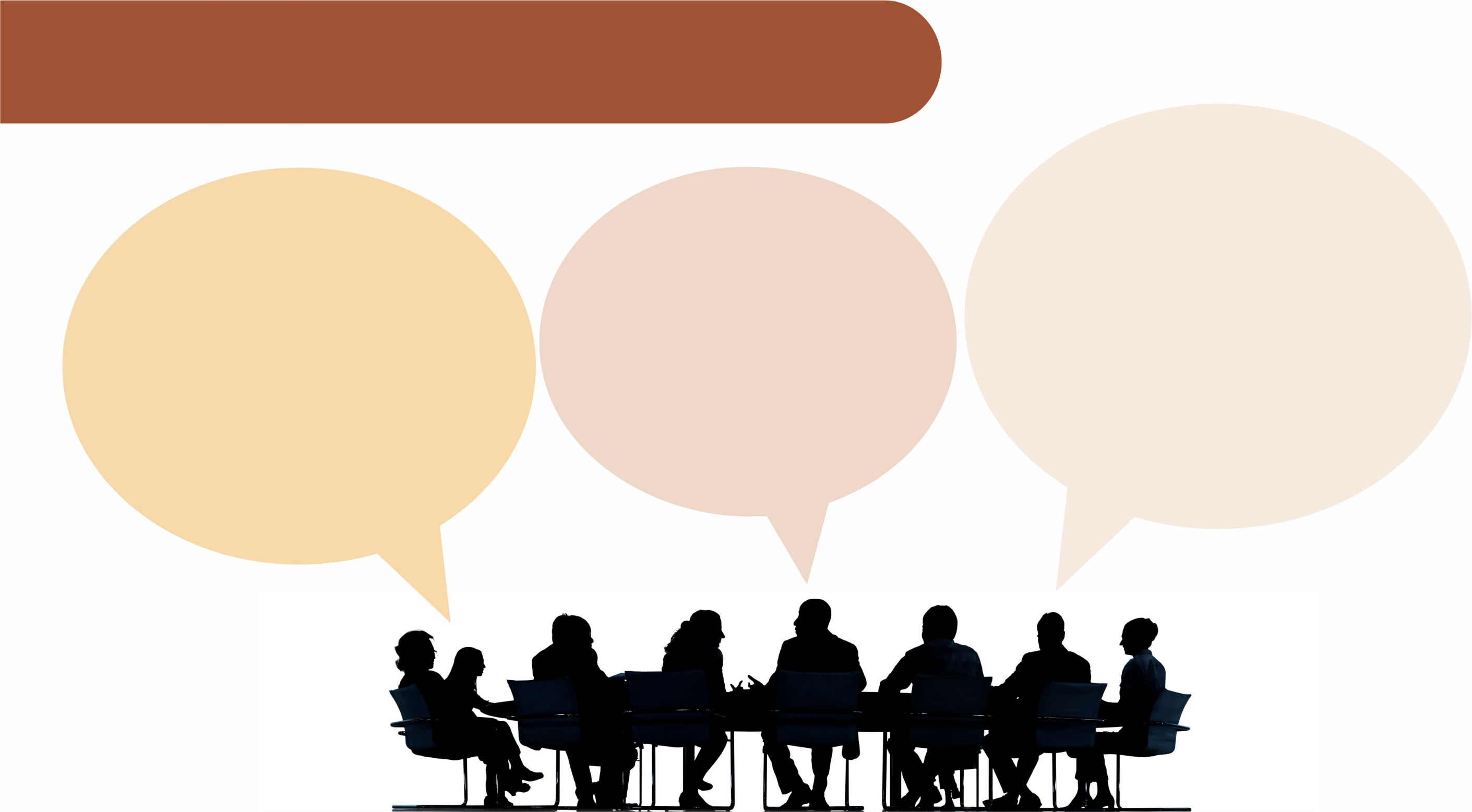 PARA QUE PLANEJAR?
Ajuda a evitar a sobrecarga: trabalhamos em conjunto e delegamos tarefas.
O planejamento facilita a execução e a avaliação dos objetivos estabelecidos.
Desenvolve um plano de ação firmado na unidade.
11
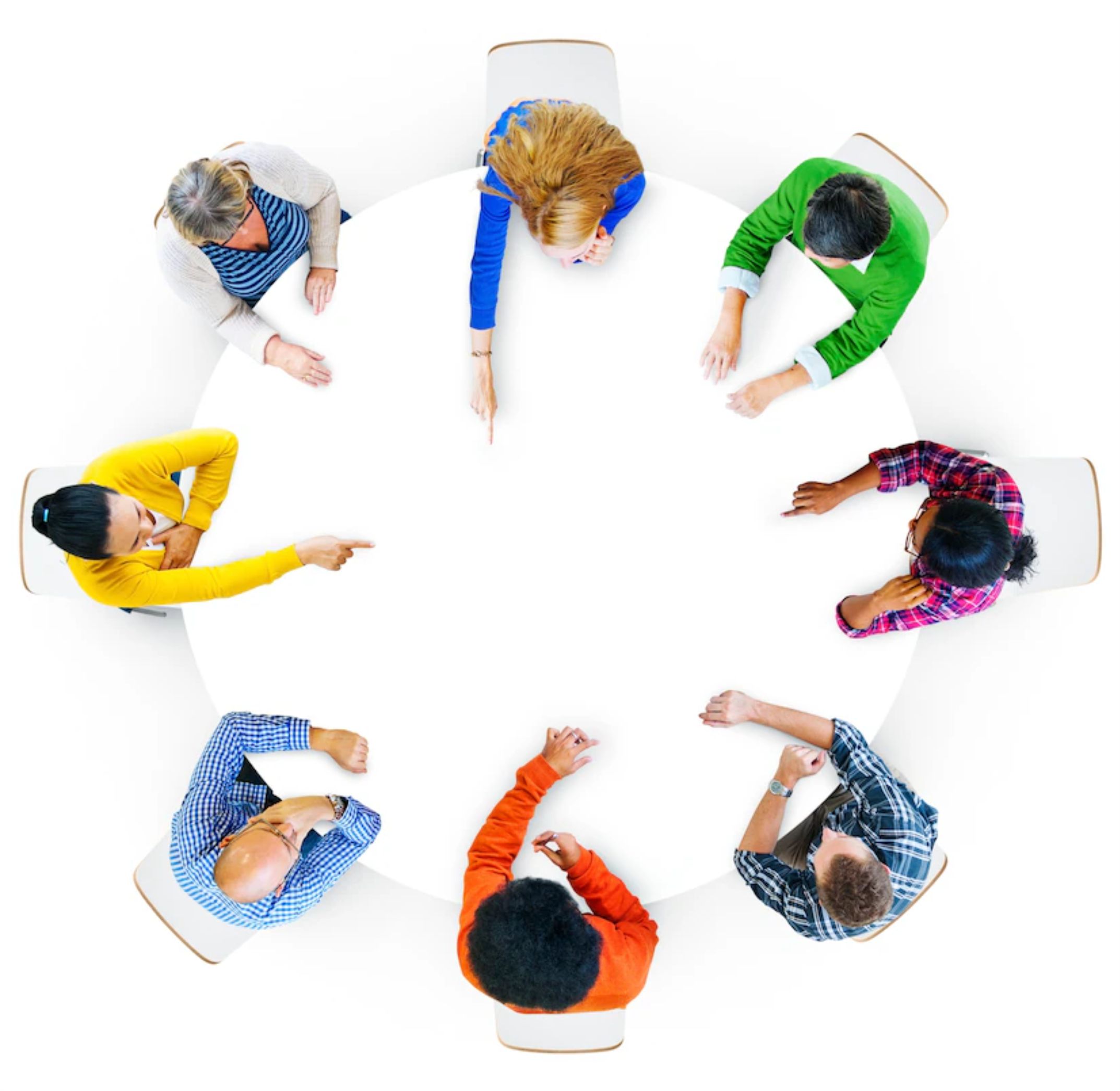 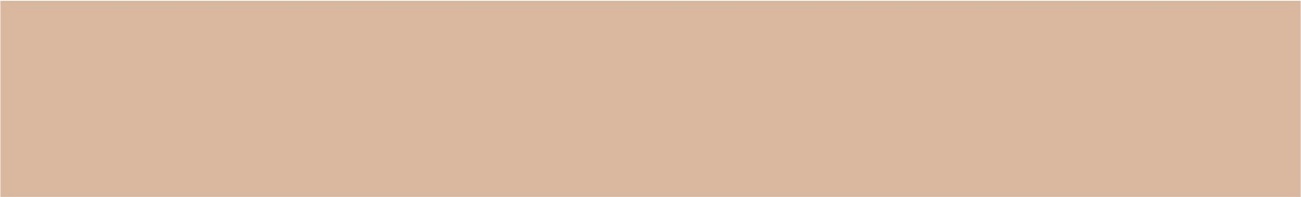 É processo comunitário

Serve para dirigir e avaliar a caminhada
Implicações do planejamento
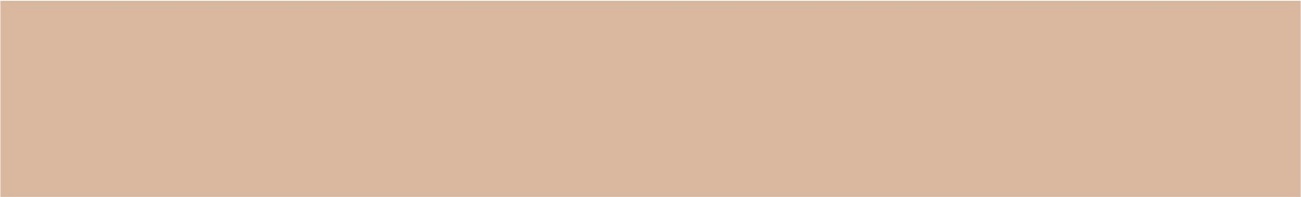 12
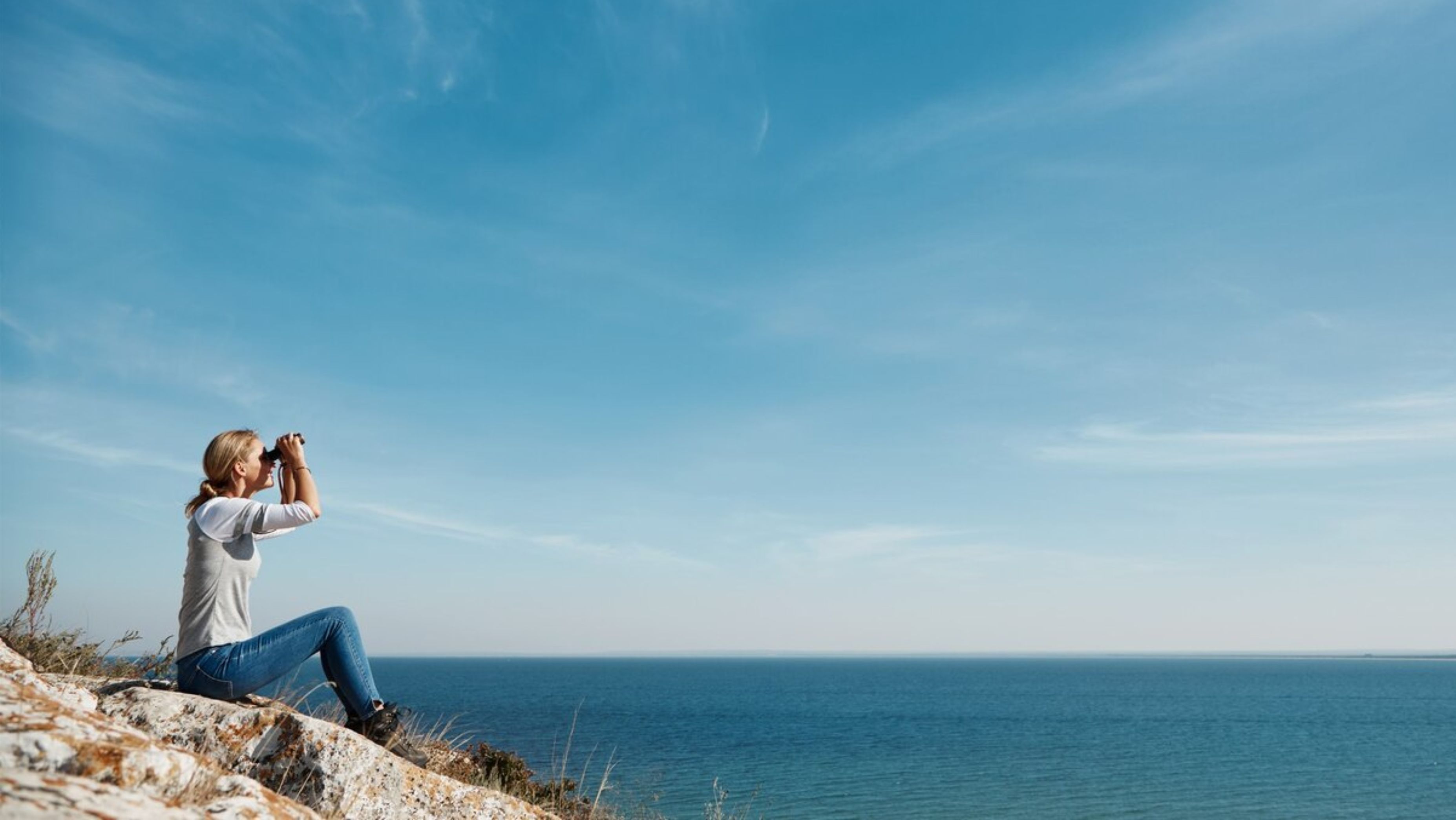 Não perder de vista
O único fundamento
O alvo
Alegria e espontaneidade
A presença do Senhor
As quatro dimensões da missão
13
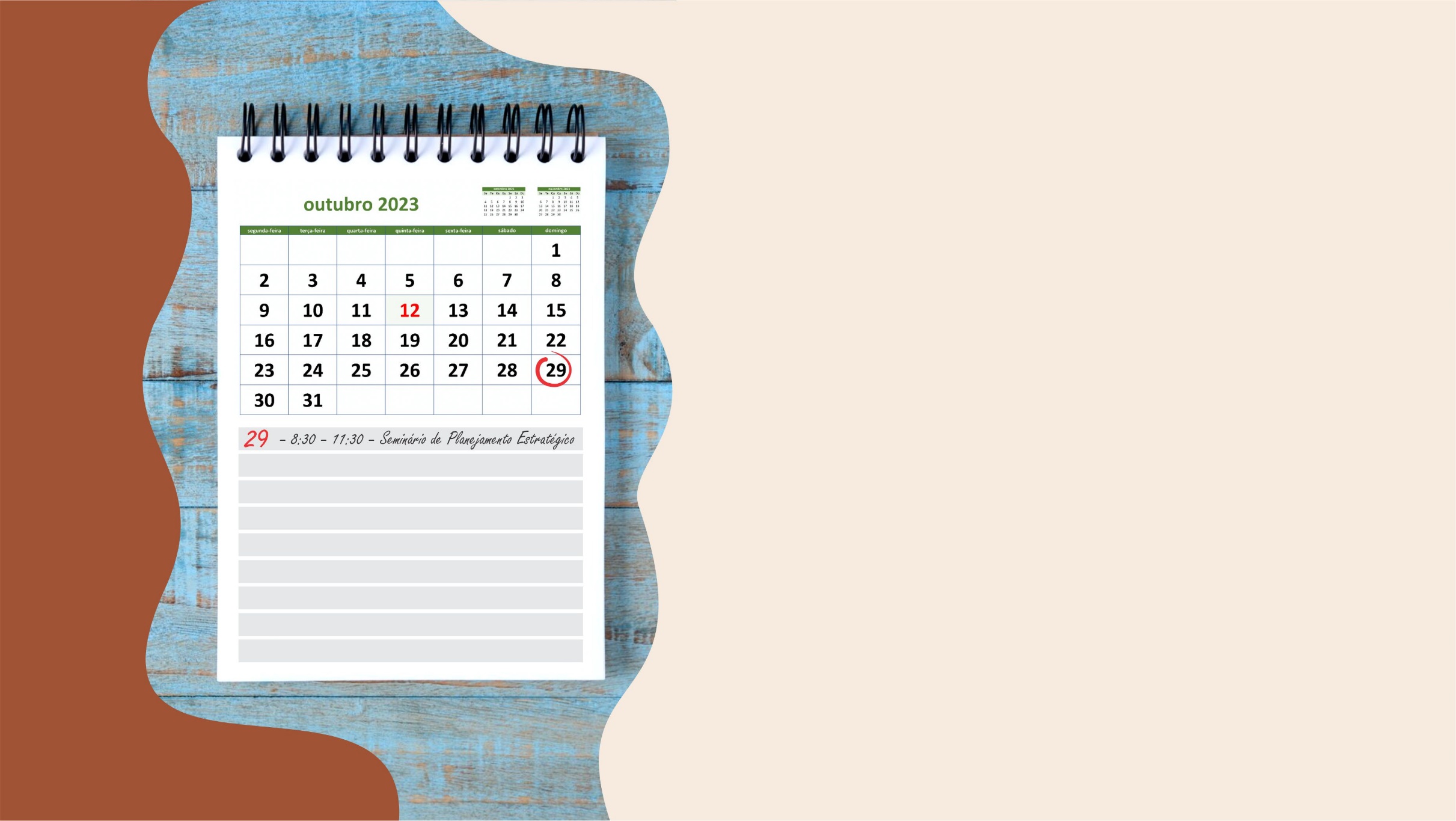 Como fazer planejamento?
Planejamento não é a mesma coisa que agendamento.
14
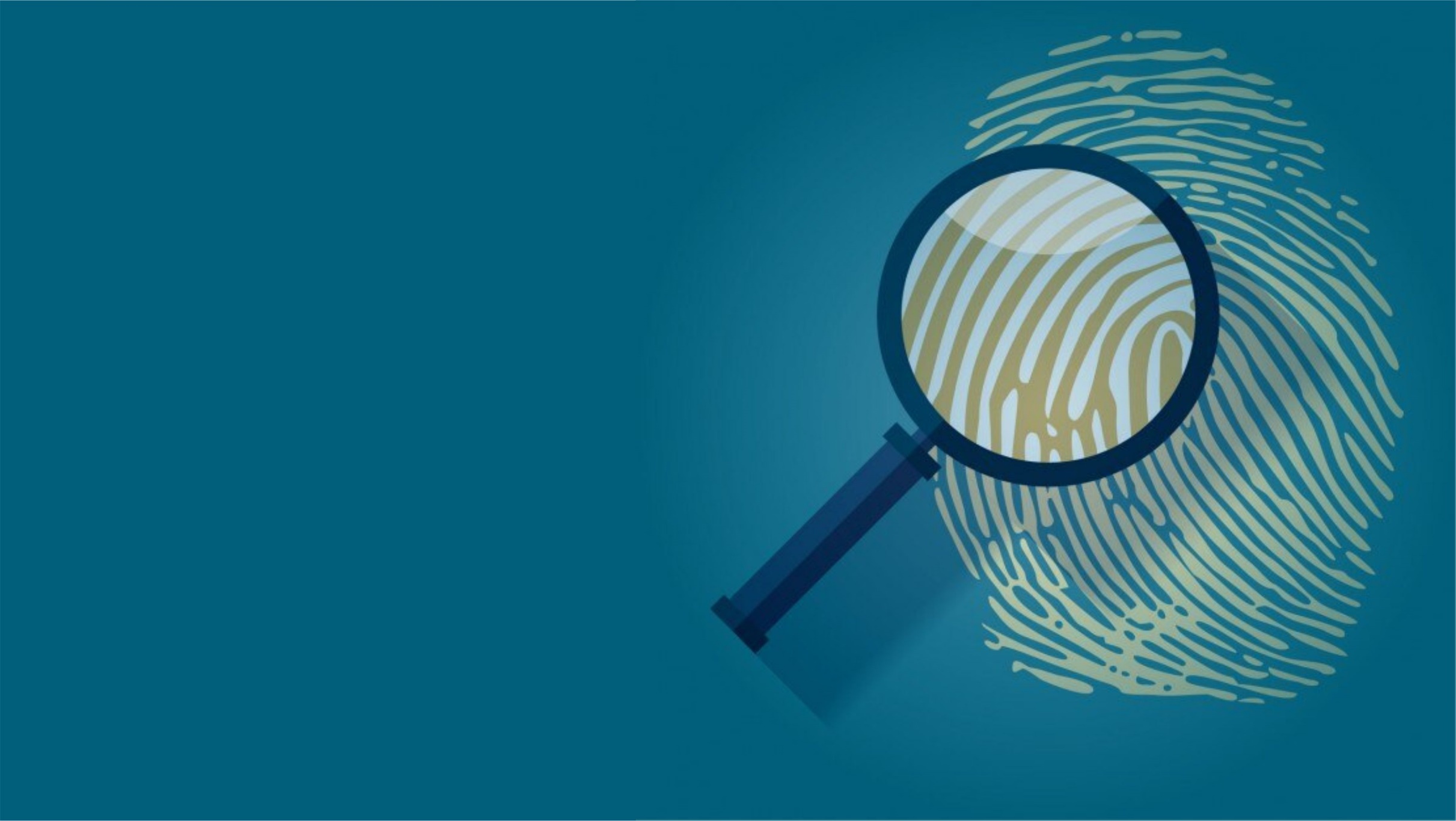 1. Nossa identidade como comunidade
que comunidade somos 
que comunidade as outras pessoas dizem que somos 
que comunidade queremos, podemos e somos desafiados a ser.
15
2. Nossa identidade e o PAMI
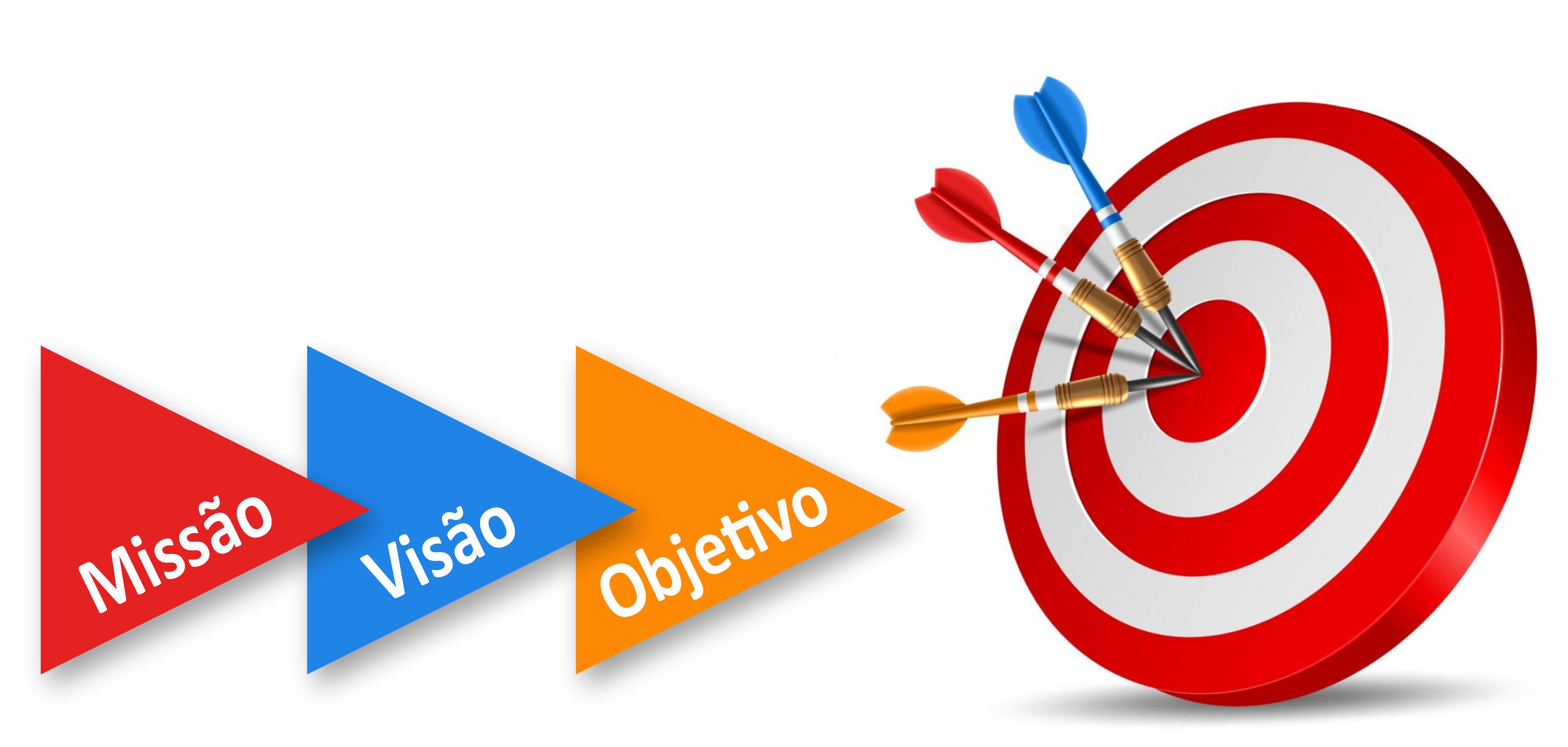 Relacionar nossa identidade como comunidade às diretrizes do PAMI
16
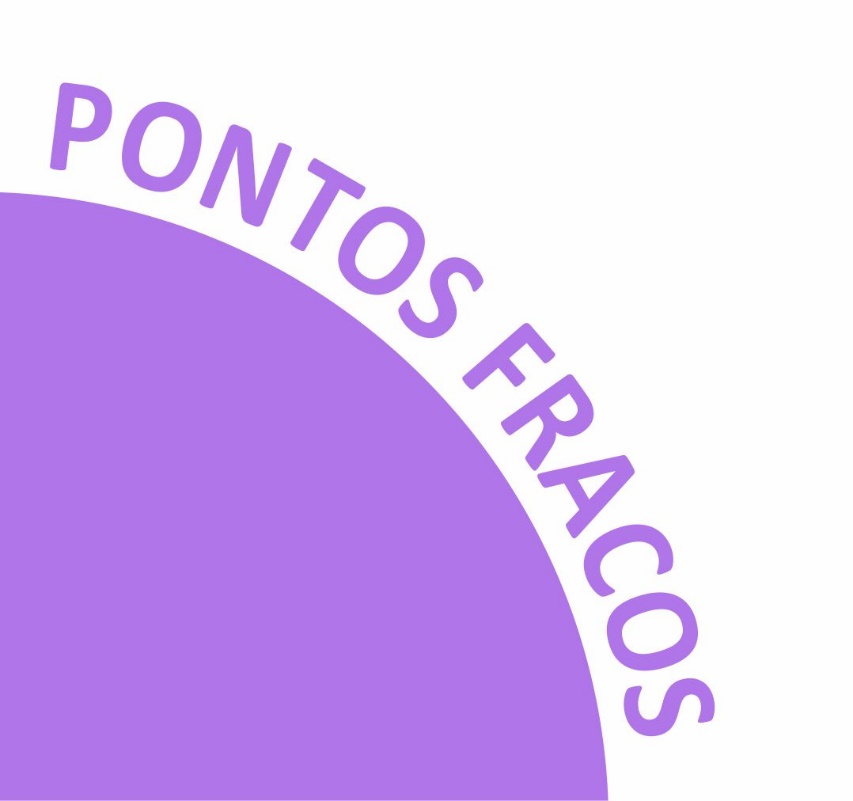 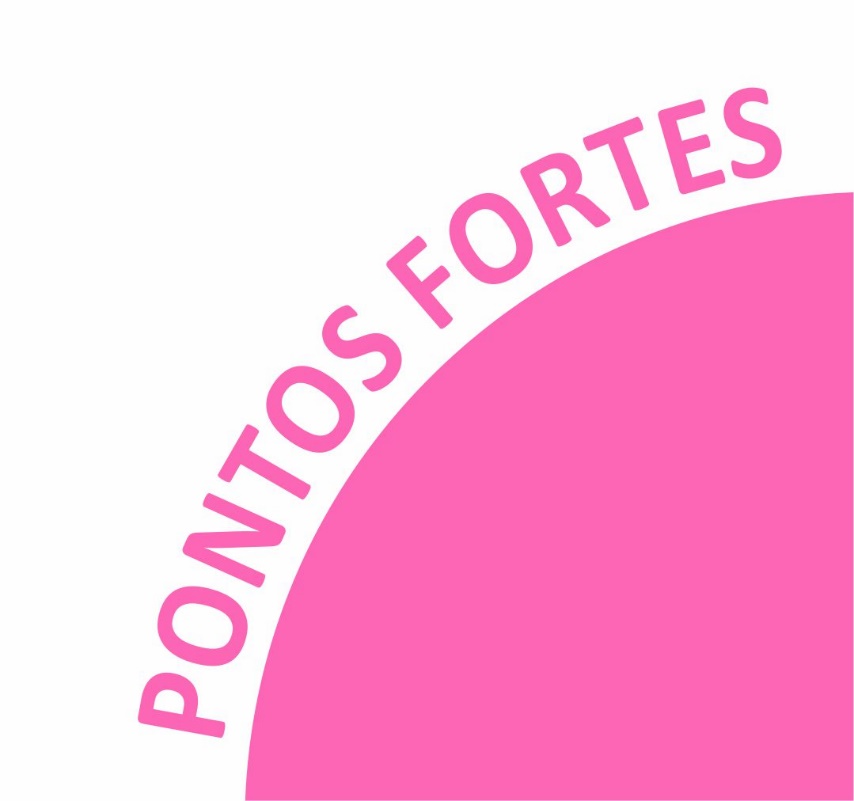 3. Forças, fraquezas, ameaças, oportunidades
o que gostaria de mudar‏
o que a comunidade não mudaria‏
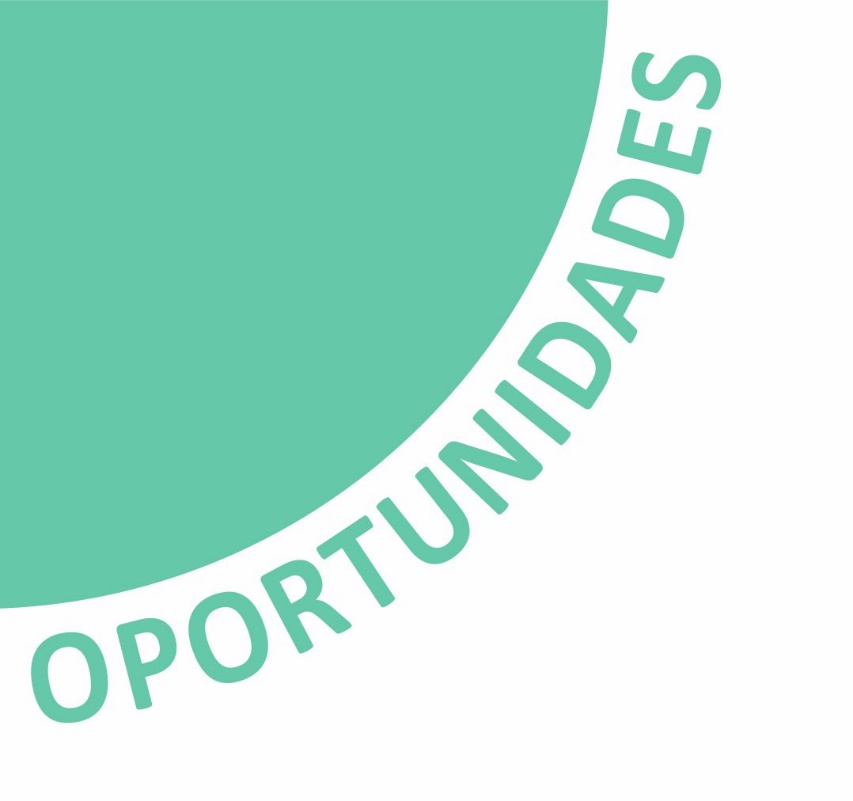 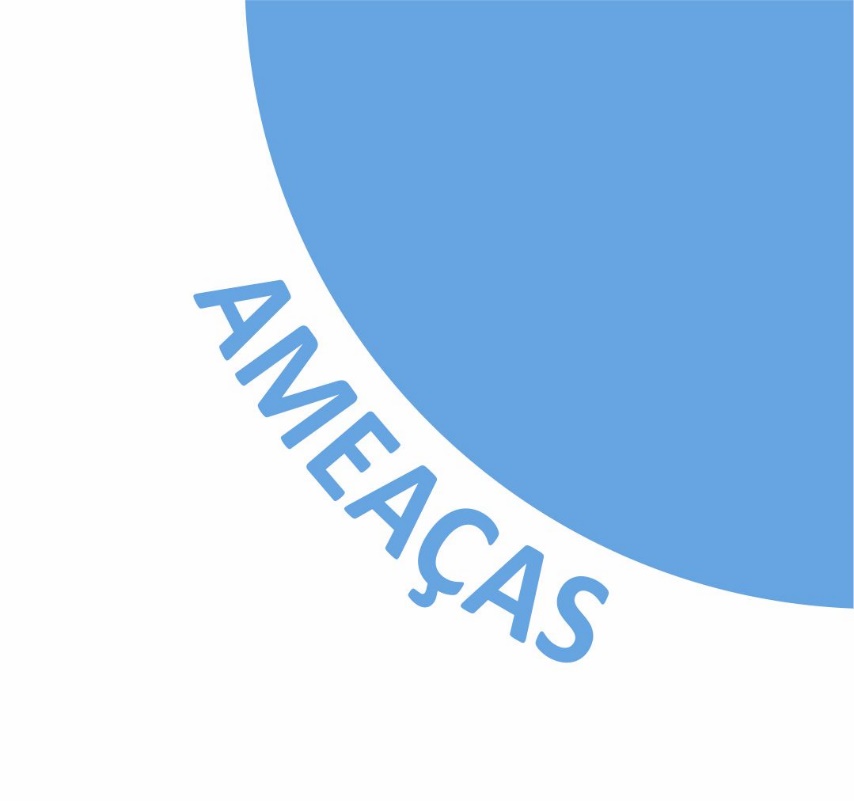 o que atrapalha a comunidade
onde a comunidade vê futuro.
17
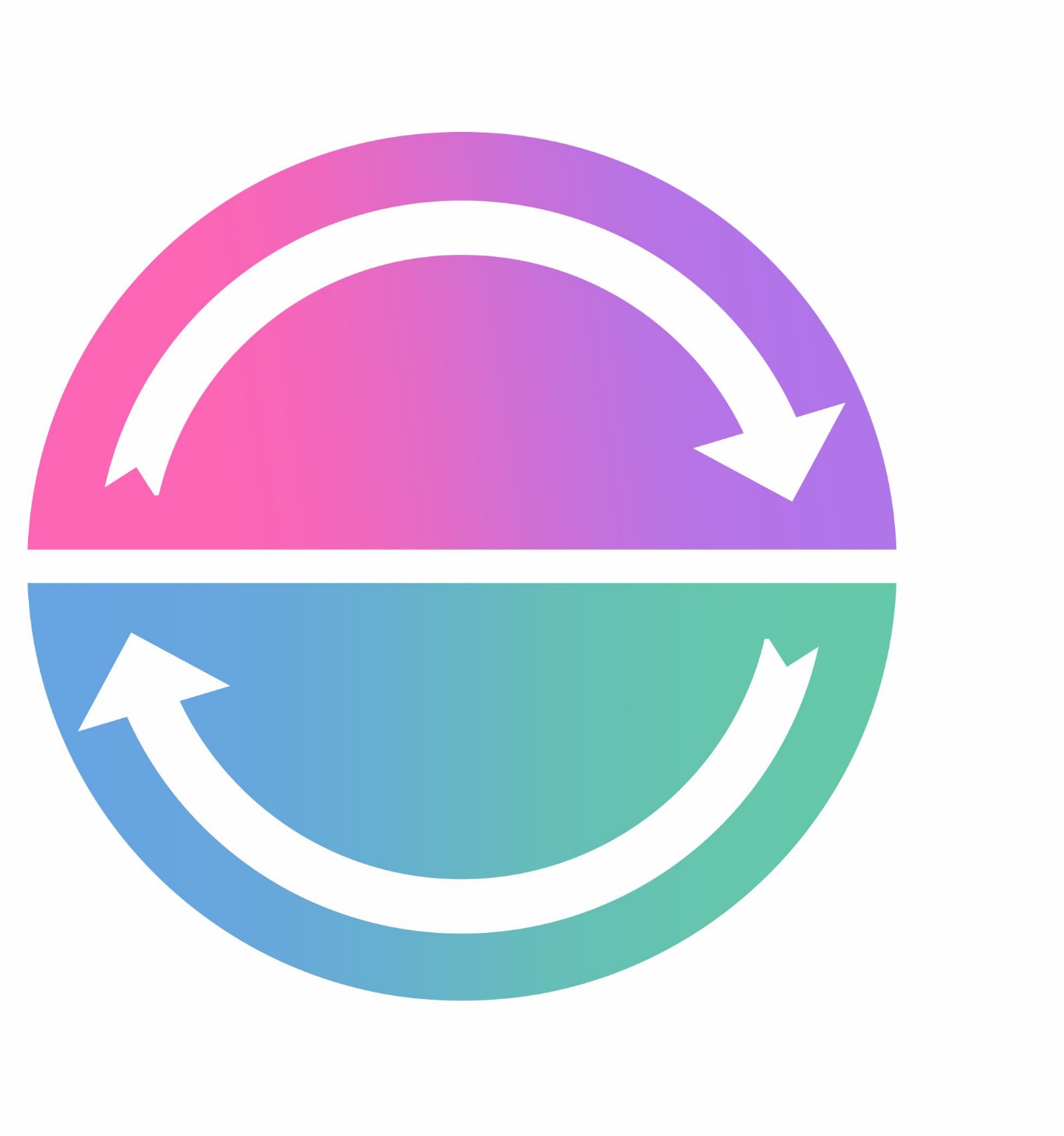 4. Interpretar dados e estabelecer prioridades
Cruzamento das forças e das fraquezas, das oportunidades e das ameaças. 

Observar como pontos fortes, pontos fracos, oportunidades e ameaças se relacionam.
18
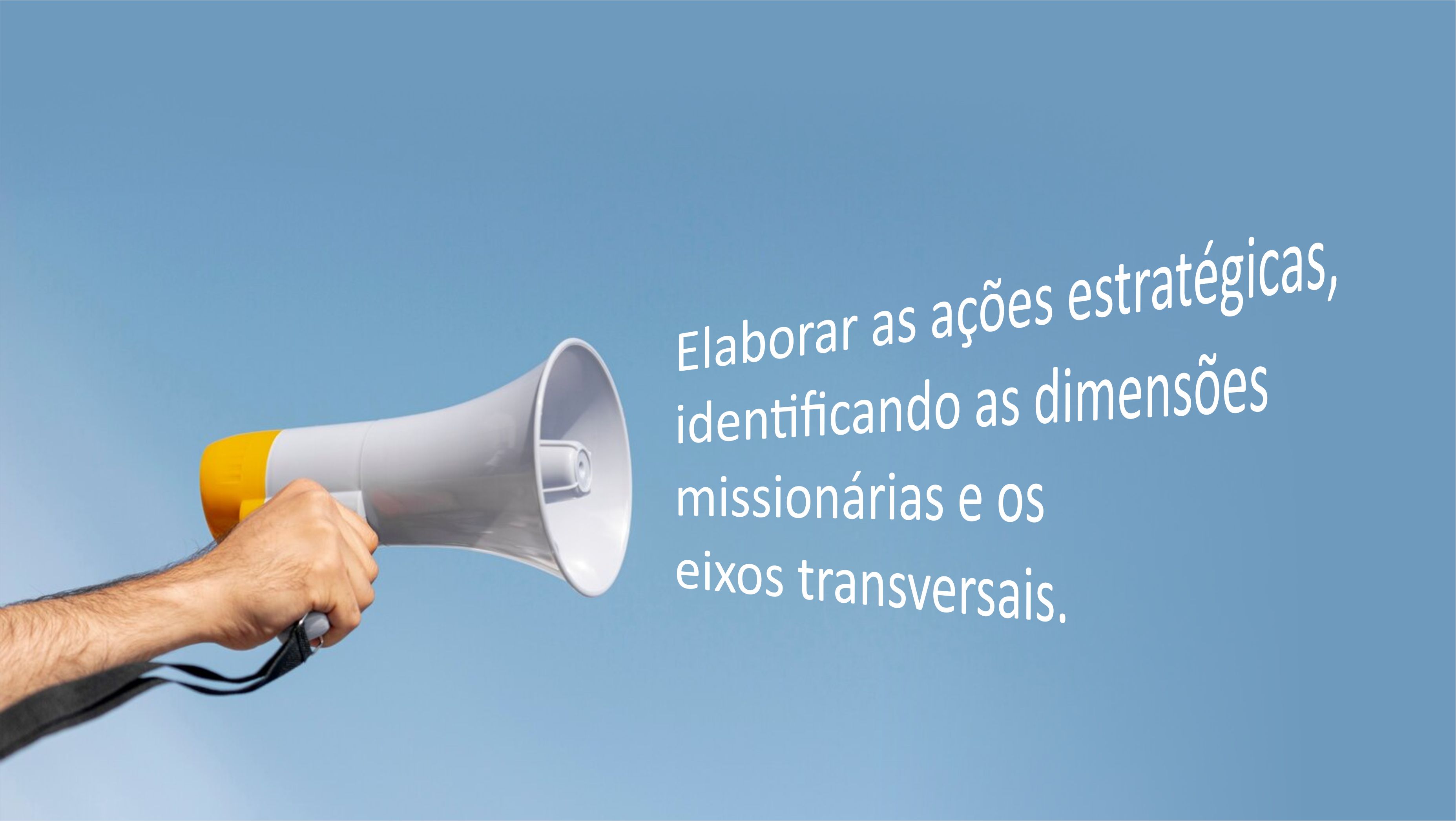 5. Elaborar as ações estratégicas
19
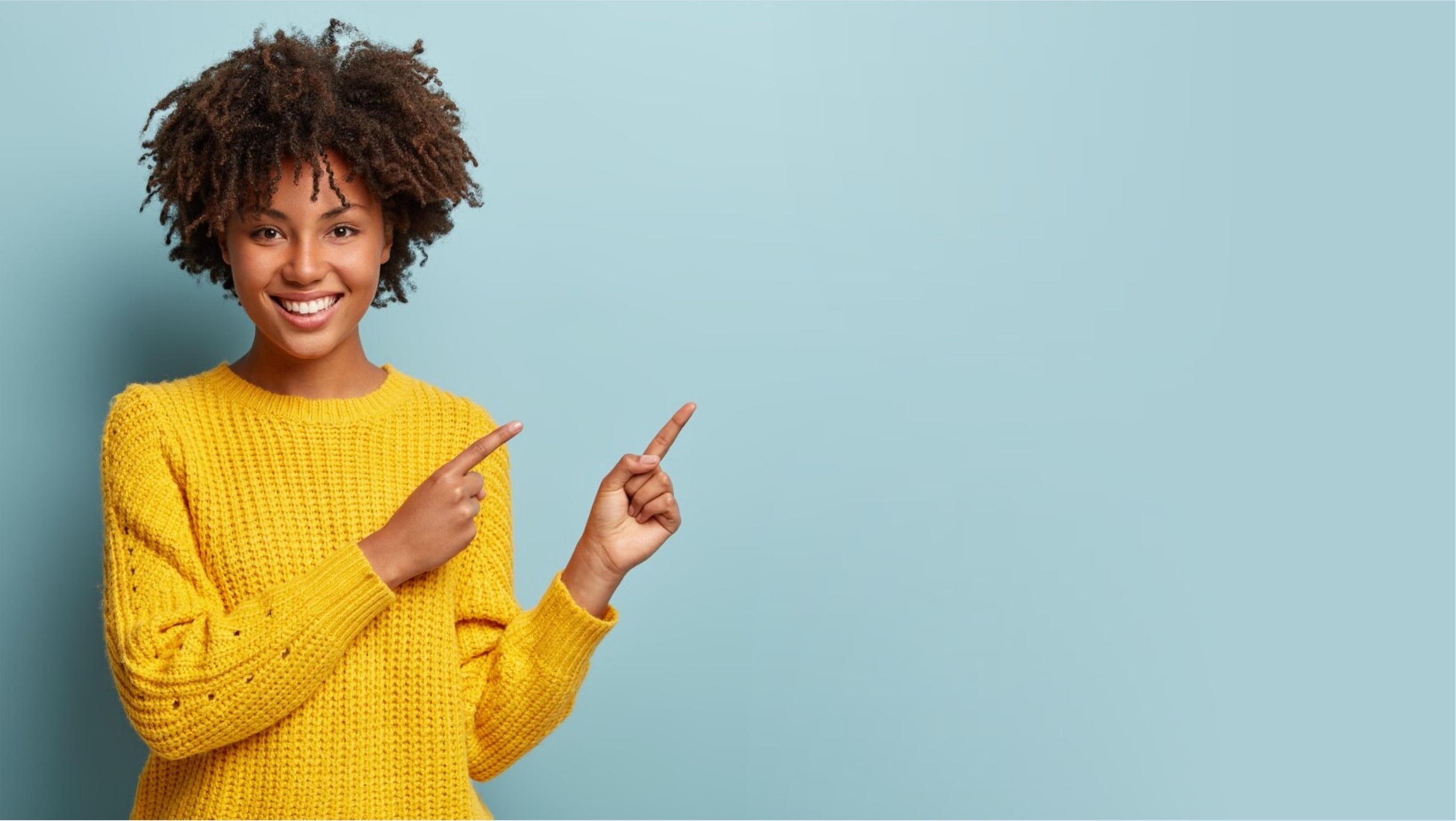 6. Definir atividades, prazos, responsabilidades e recursos
Definir as atividades, os prazos, as responsabilidades e os recursos para operacionalizar as ações estratégicas.
20
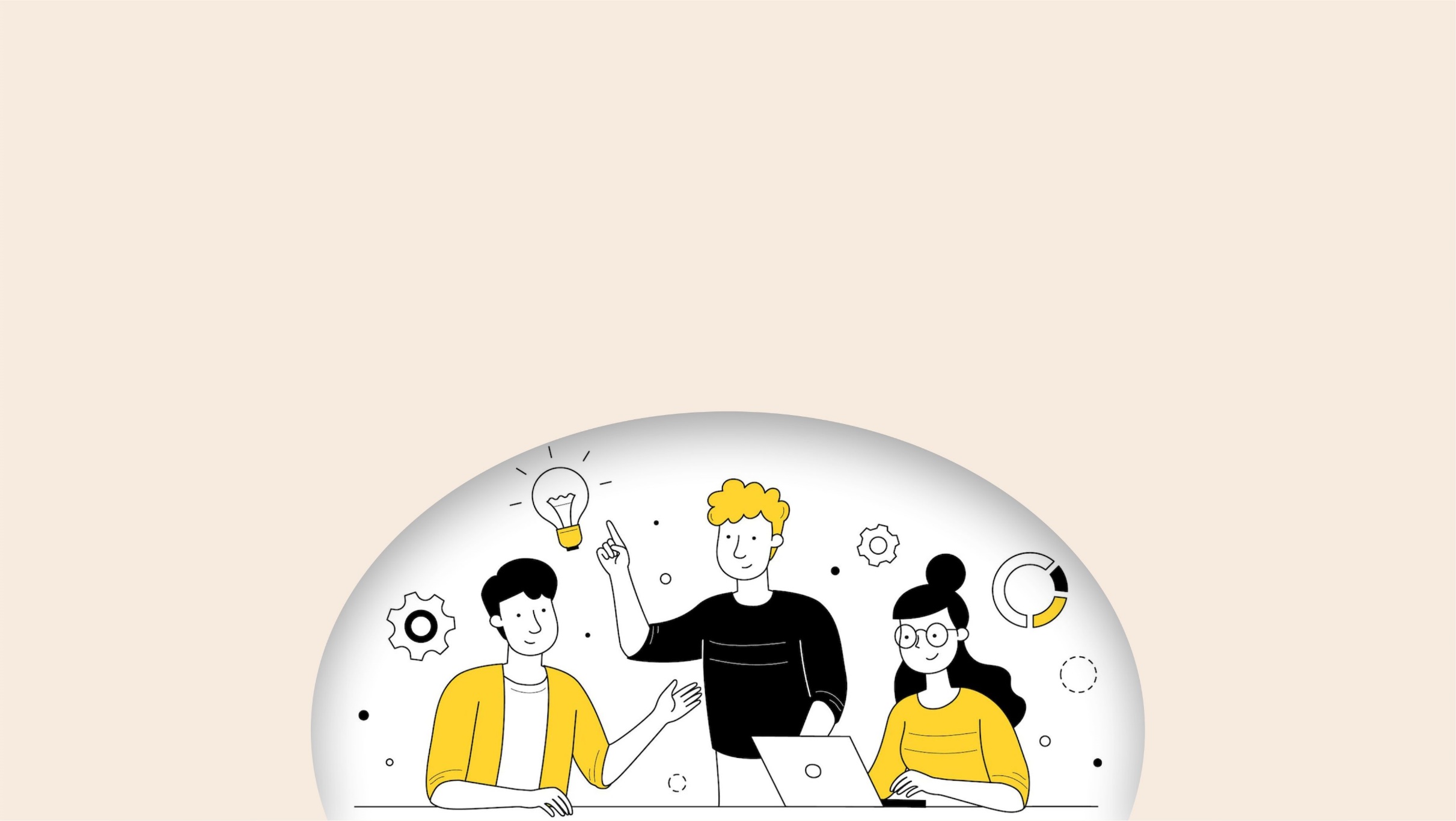 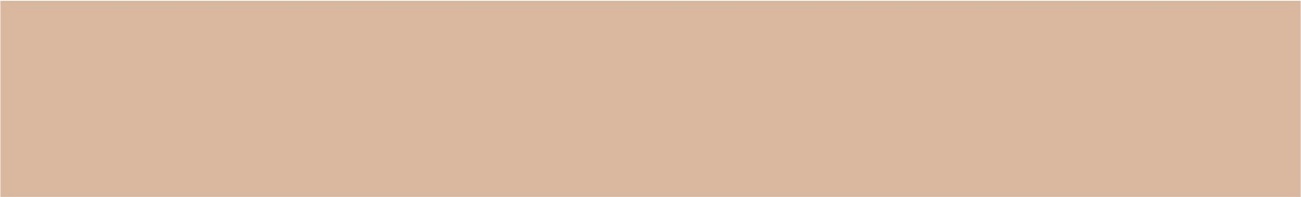 7. Avaliar e definir modos de monitoramento do plano
• Definir os indicadores de avaliação e de monitoramento do plano.• Escolher pessoas para monitoramento do plano, estabelecendo    os intervalos de tempo para a avaliação do plano.
21
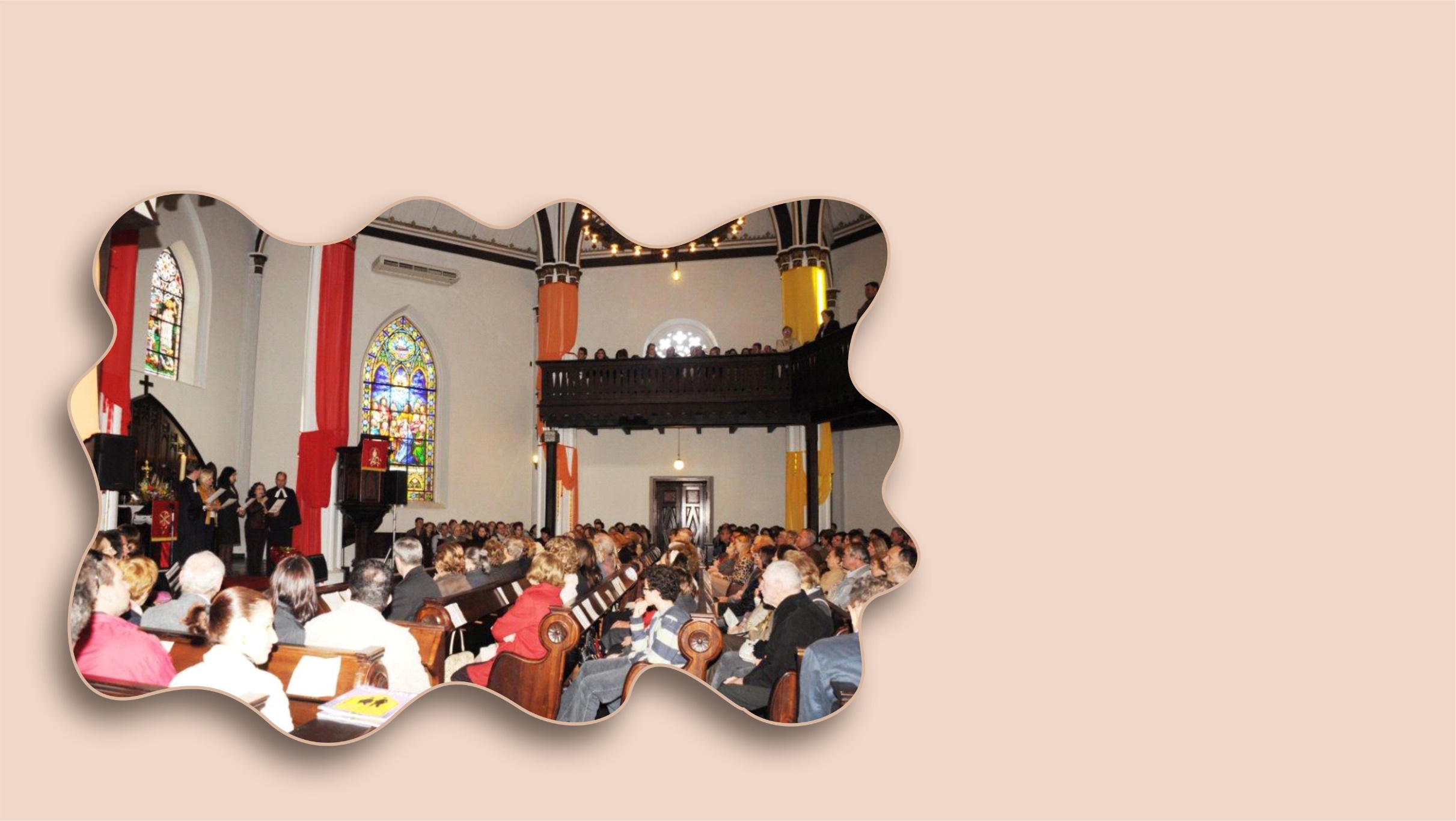 8. Celebrar
Apresentar o plano à comunidade e celebrar, intercedendo em favor de seus frutos.
22
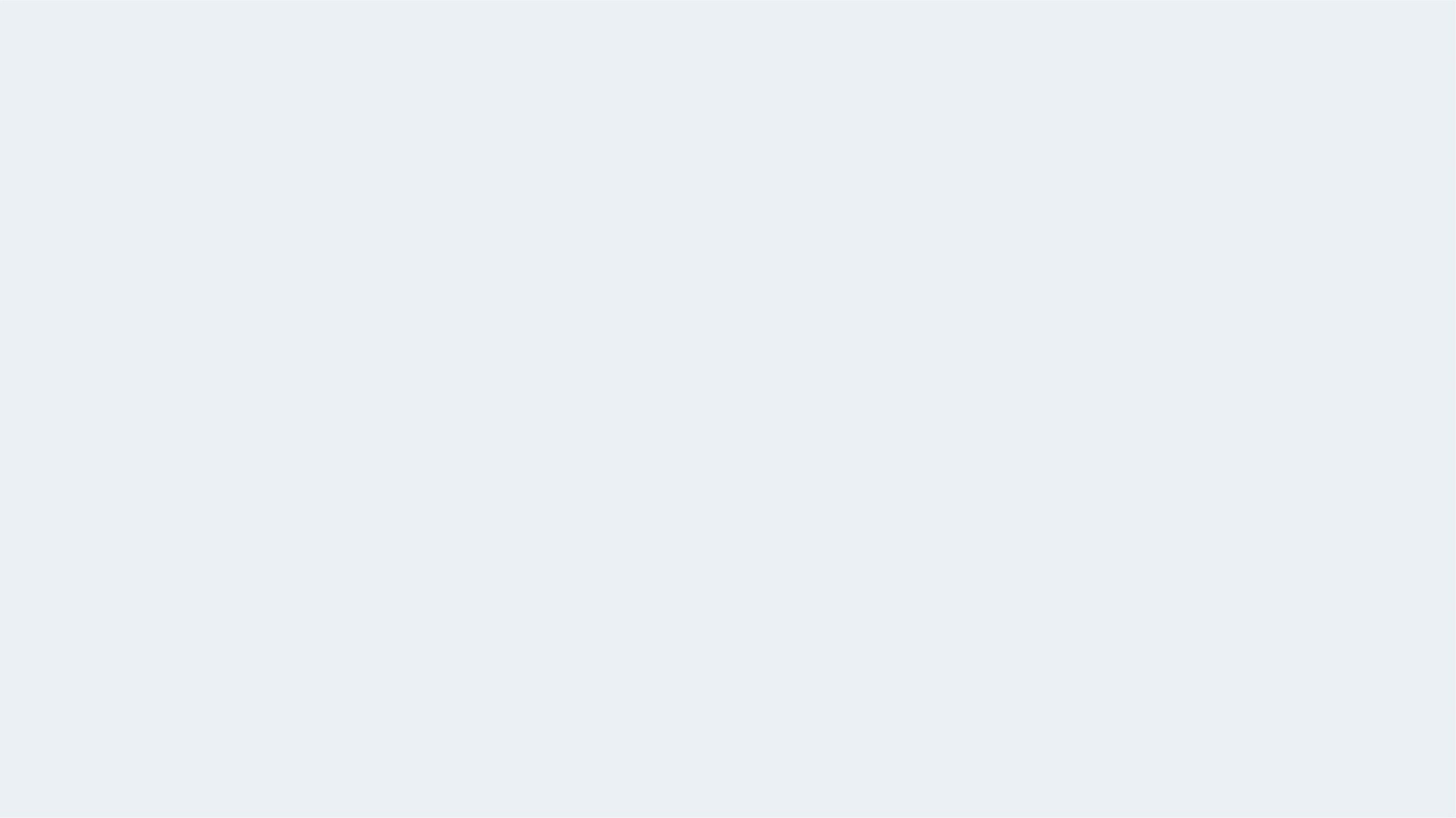 Gestão comunitária e novos desafios
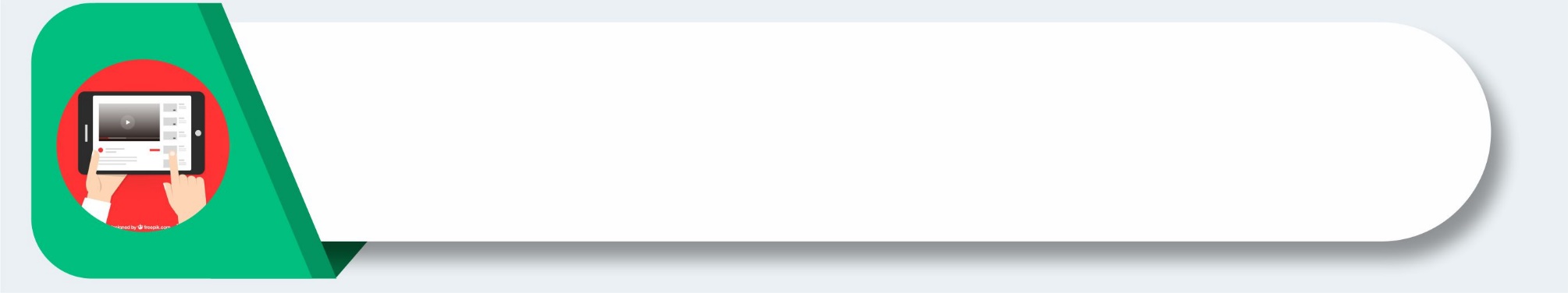 Novas tecnologias
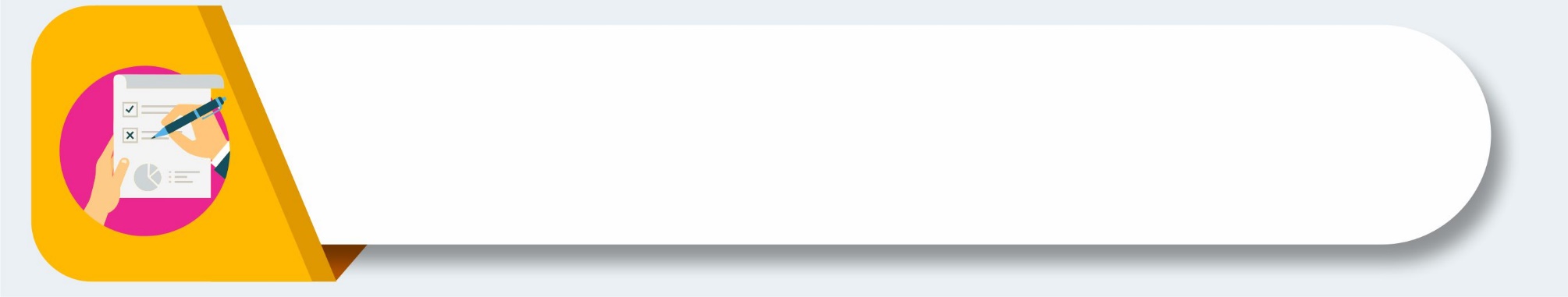 Levantamento de dados
e estatísticas
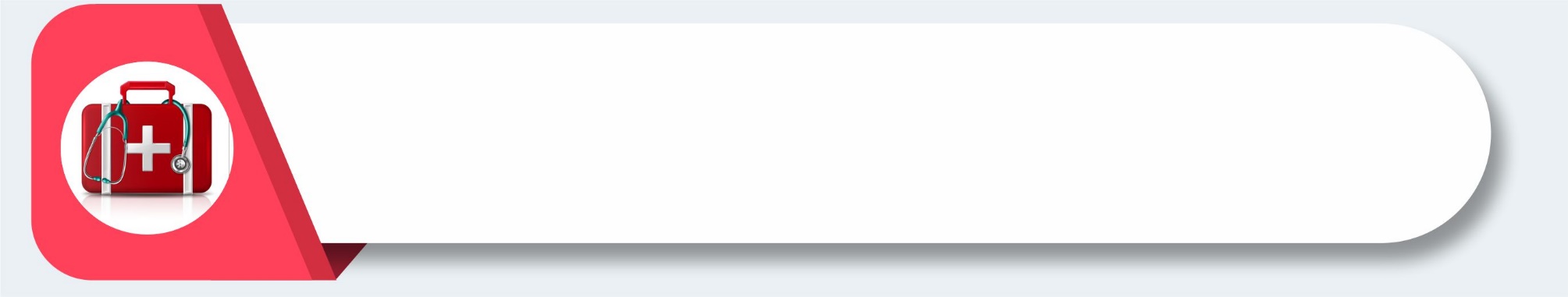 Autodiagnóstico anual
23
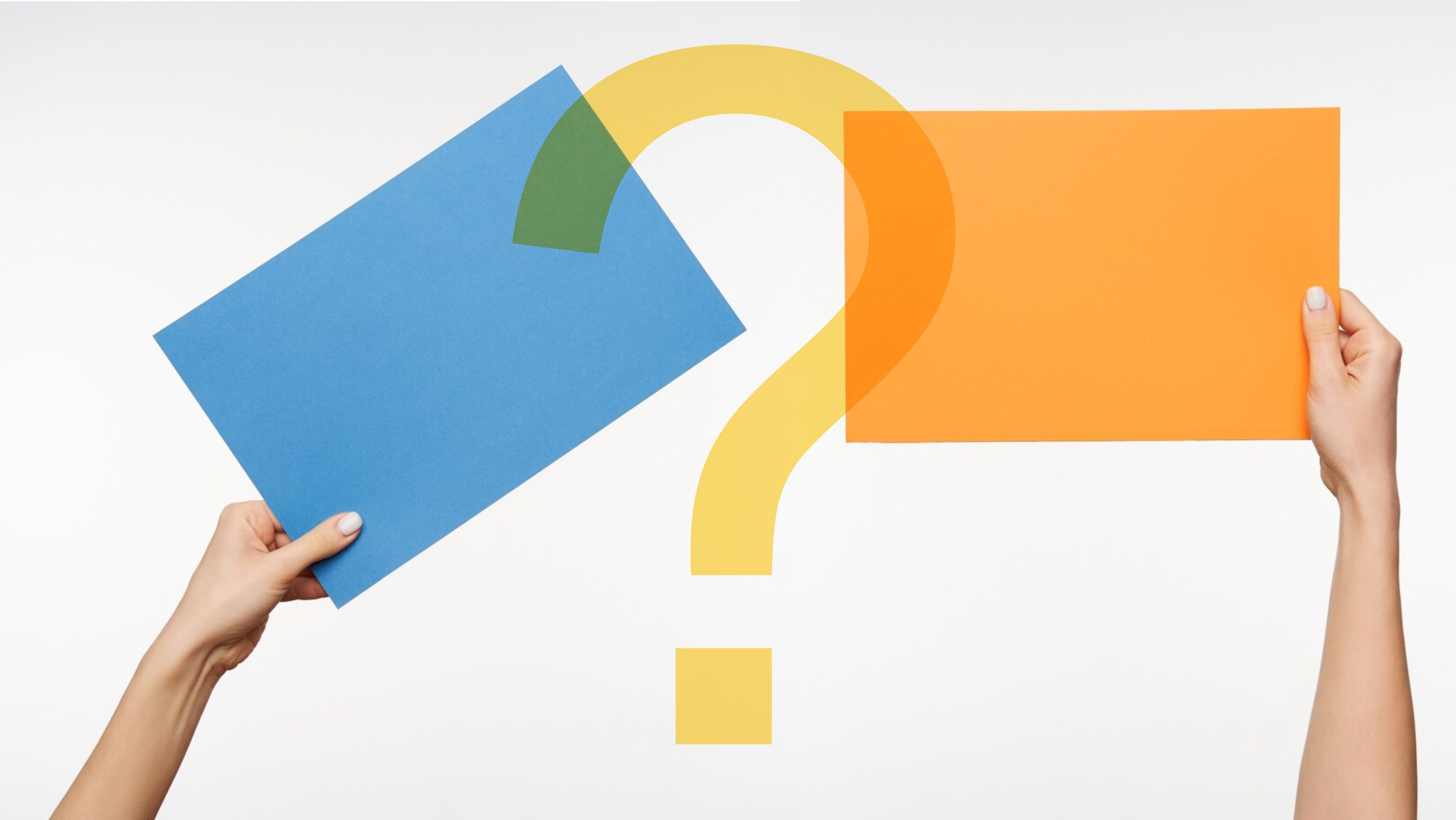 E A
MISSÃO DE DEUS
PLANEJAMENTO
24
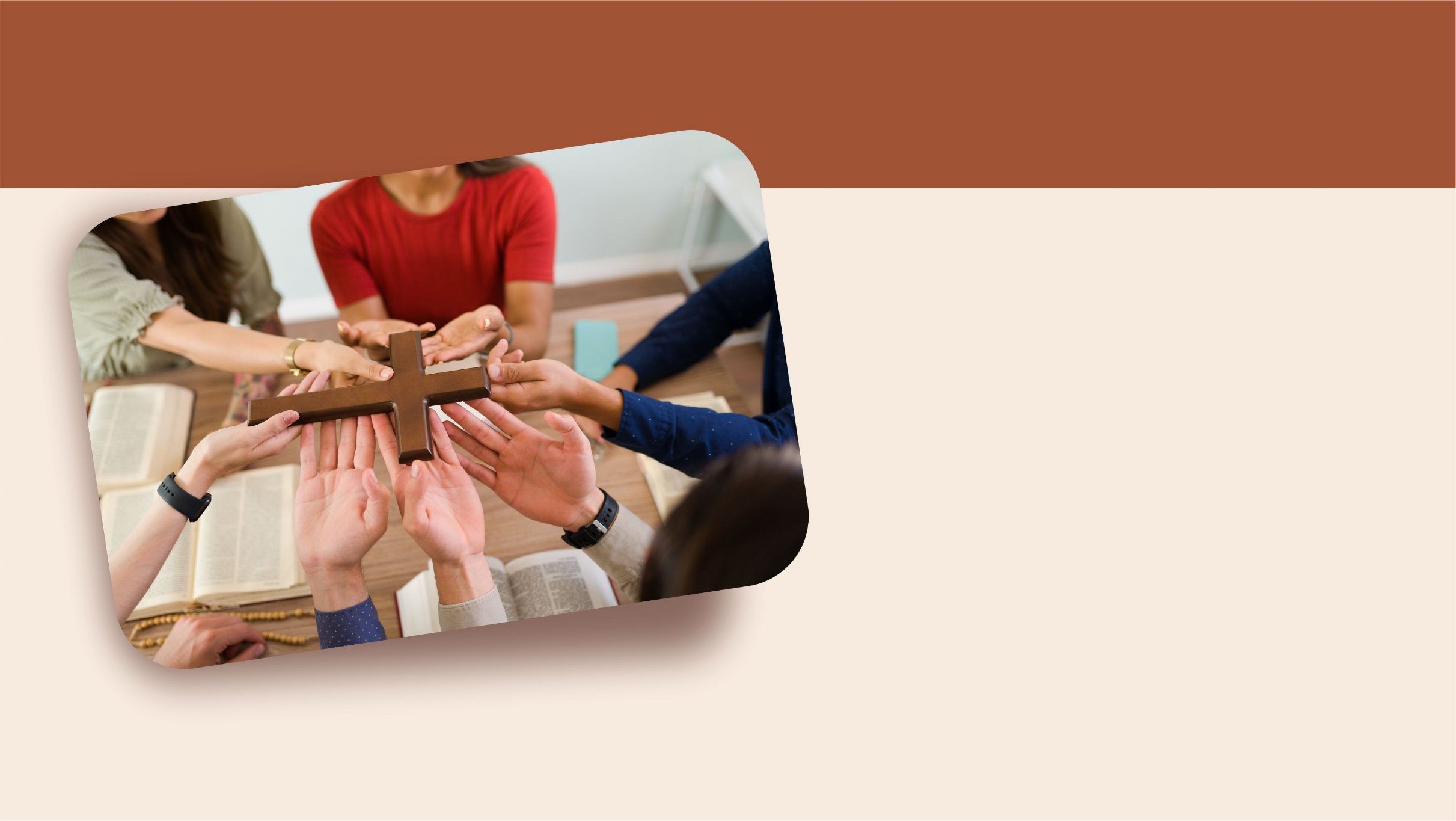 Planejar em conjunto a missão de Deus
• O presbitério é o lugar onde inicia o processo de planejamento.
• Envolver mais pessoas é necessário para que o planejamento seja assumido pela comunidade.
25
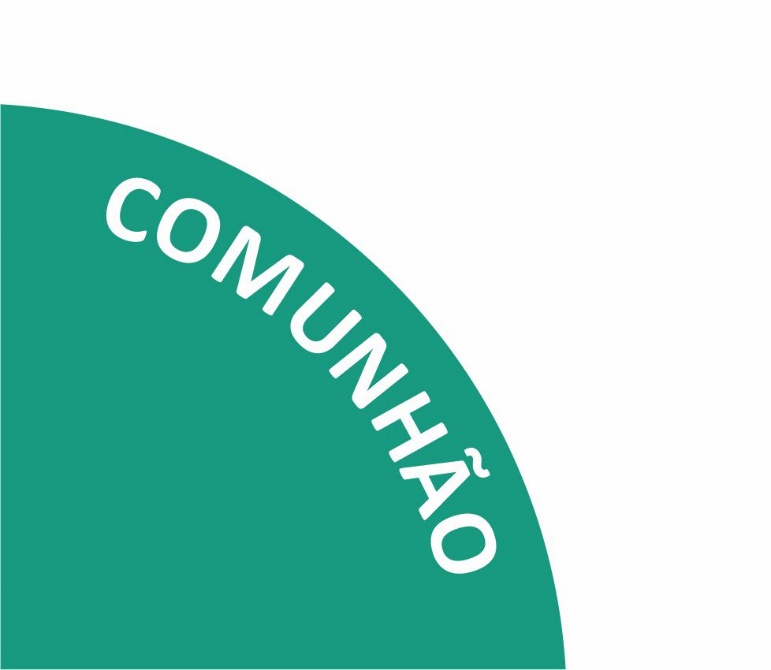 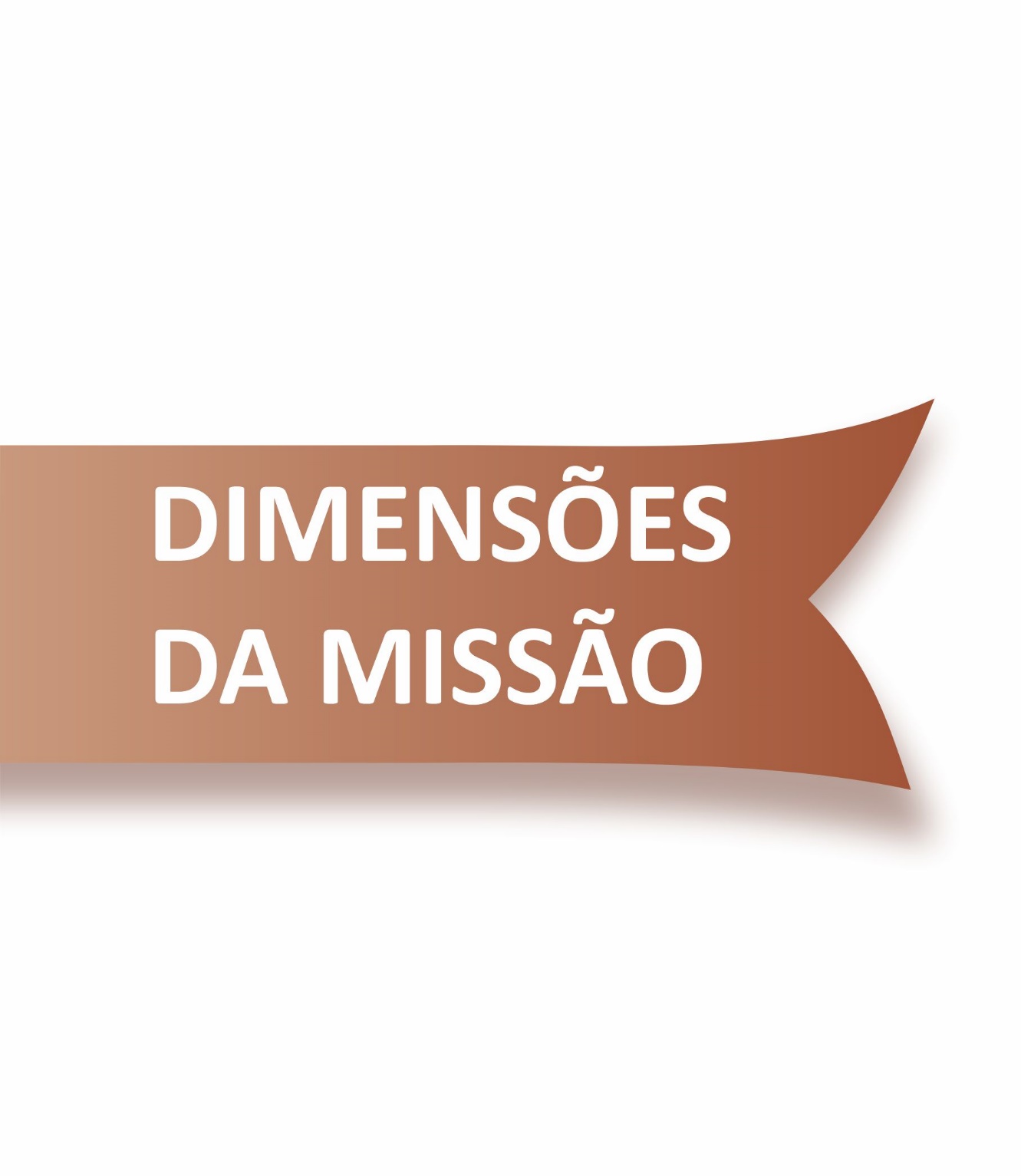 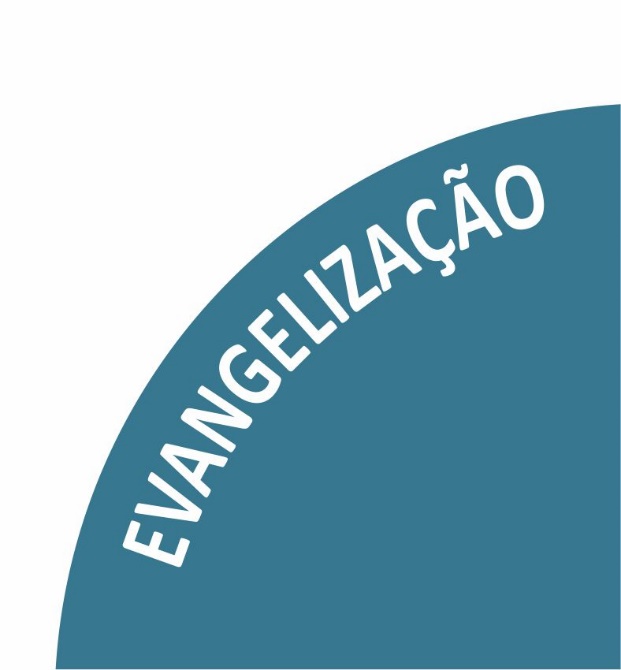 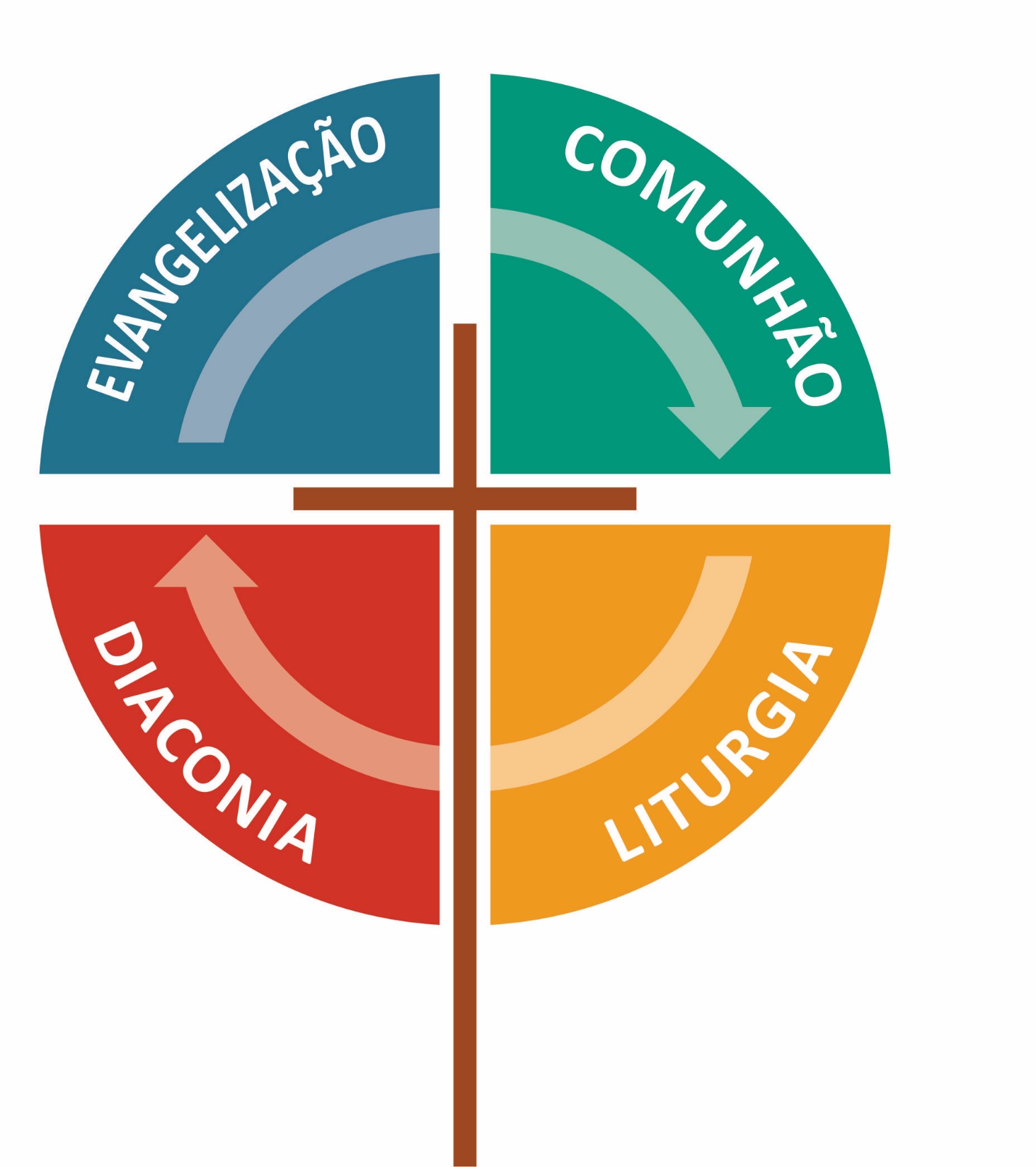 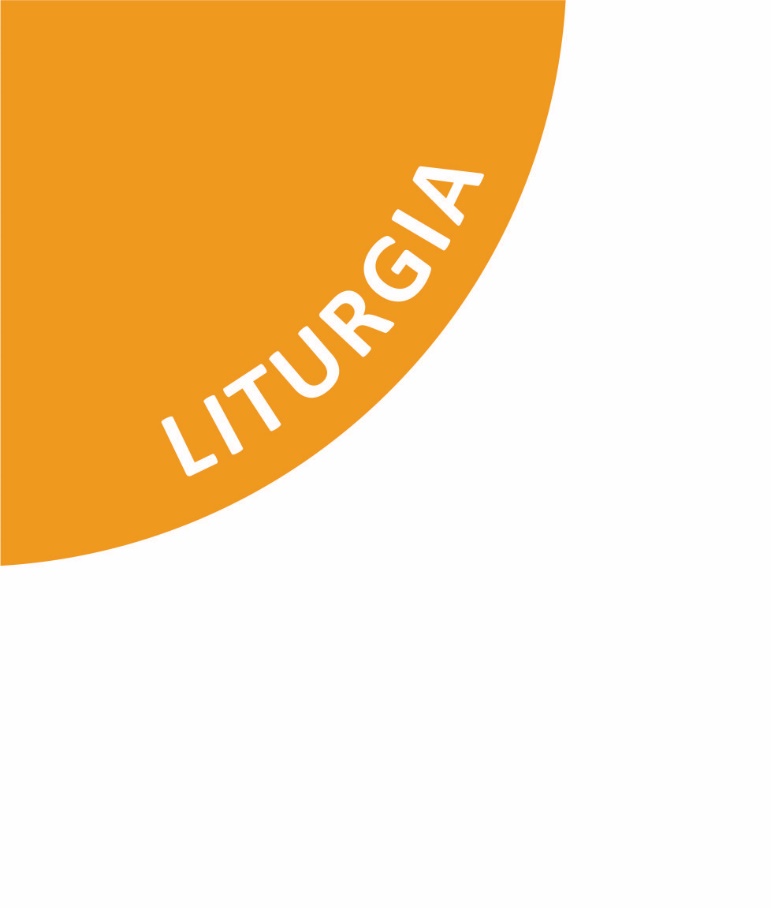 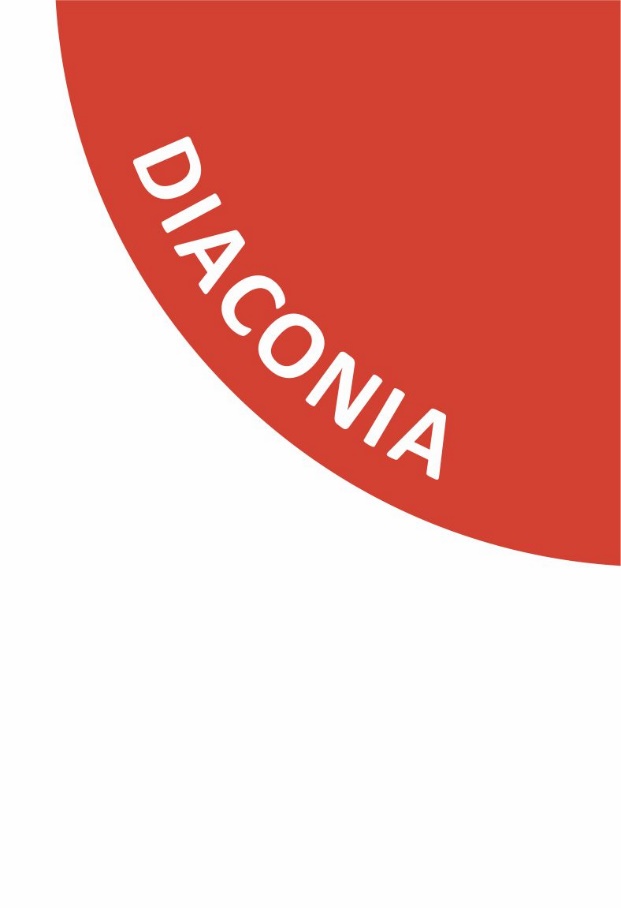 26
[Speaker Notes: O PAMI não inventou a missão. Isso nunca esteve em seu propósito. O PAMI apontou para a missão e para o principal eixo que move essa missão: “Deus é o fundamento e o sujeito da missão que ele mesmo realiza através de sua obra criadora e mantenedora, redentora e santificadora.” (texto-base do PAMI)
 
As dimensões da evangelização, comunhão, diaconia e celebração sintetizam o “ser igreja”. Diz o texto-base: “A missão integral de Deus, compreendida como a comunicação do amor de Deus, dá-se no testemunho missionário da fé (evangelização), na vivência do Corpo de Cristo (comunhão), no agir restaurador e curador (diaconia), na celebração do amor divino (liturgia). É aí, portanto, que a paixão de Deus pela humanidade se revela ao mundo através da vida da igreja.”
 
Essas dimensões são a síntese da missão da IECLB constante no art. 3º da Constituição.
 
Afirmo isso, para deixar claro que evangelização, comunhão, diaconia e celebração não estão sob avaliação nessa reunião e nem no concílio.]
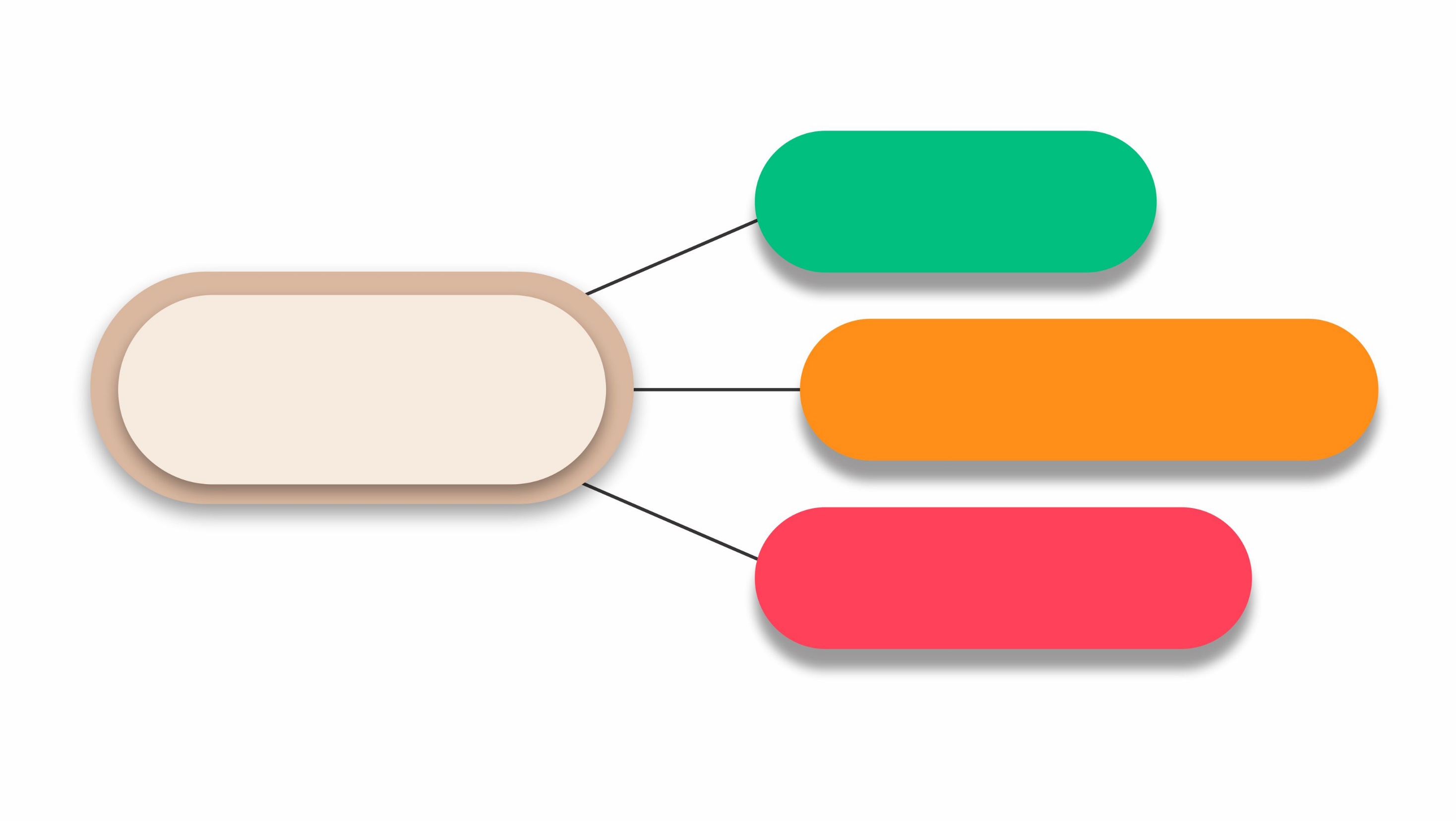 Formação
Eixos transversais
Sustentabilidade
Comunicação
27
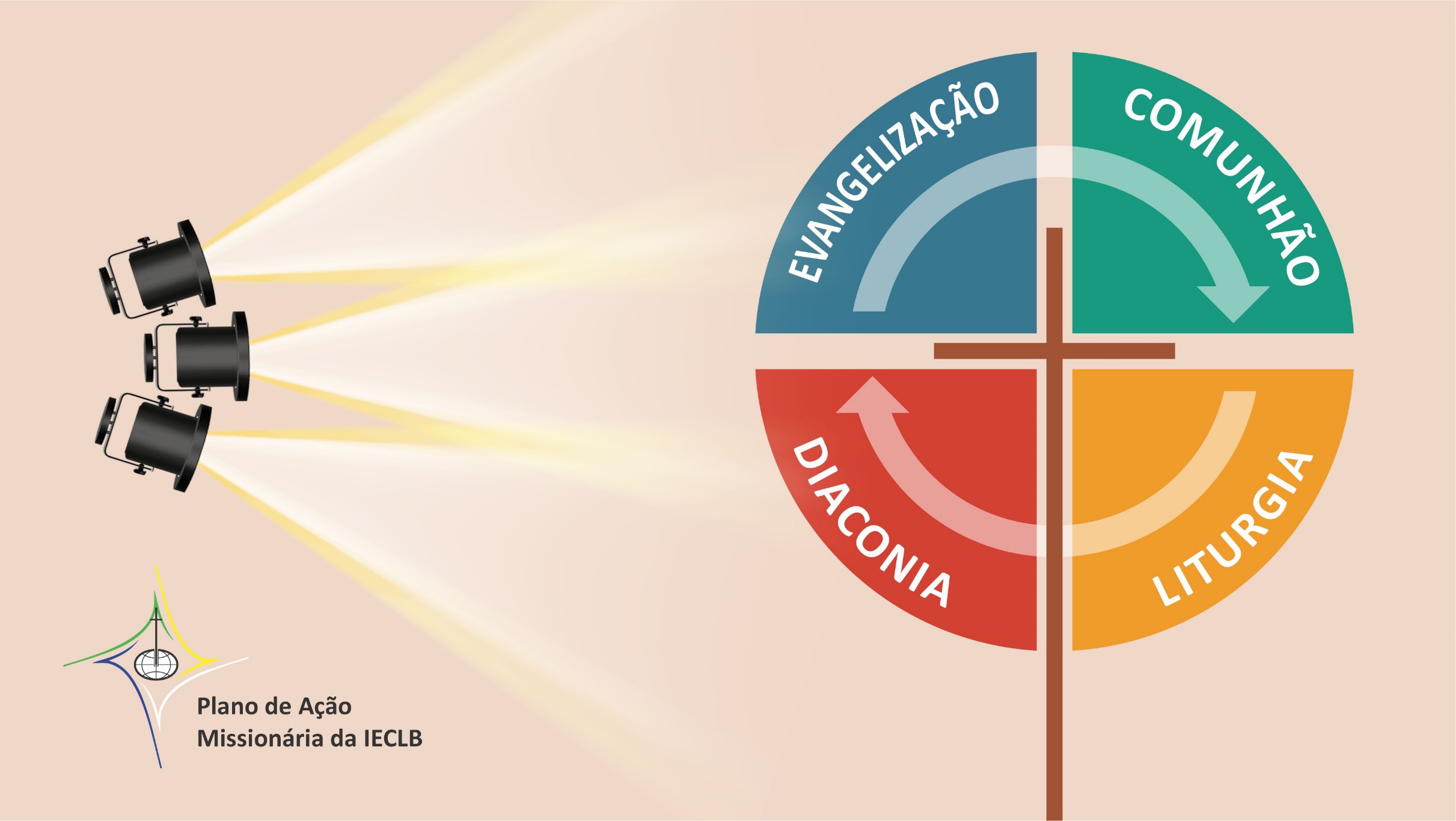 Formação
Comunicação
Sustentabilidade
28
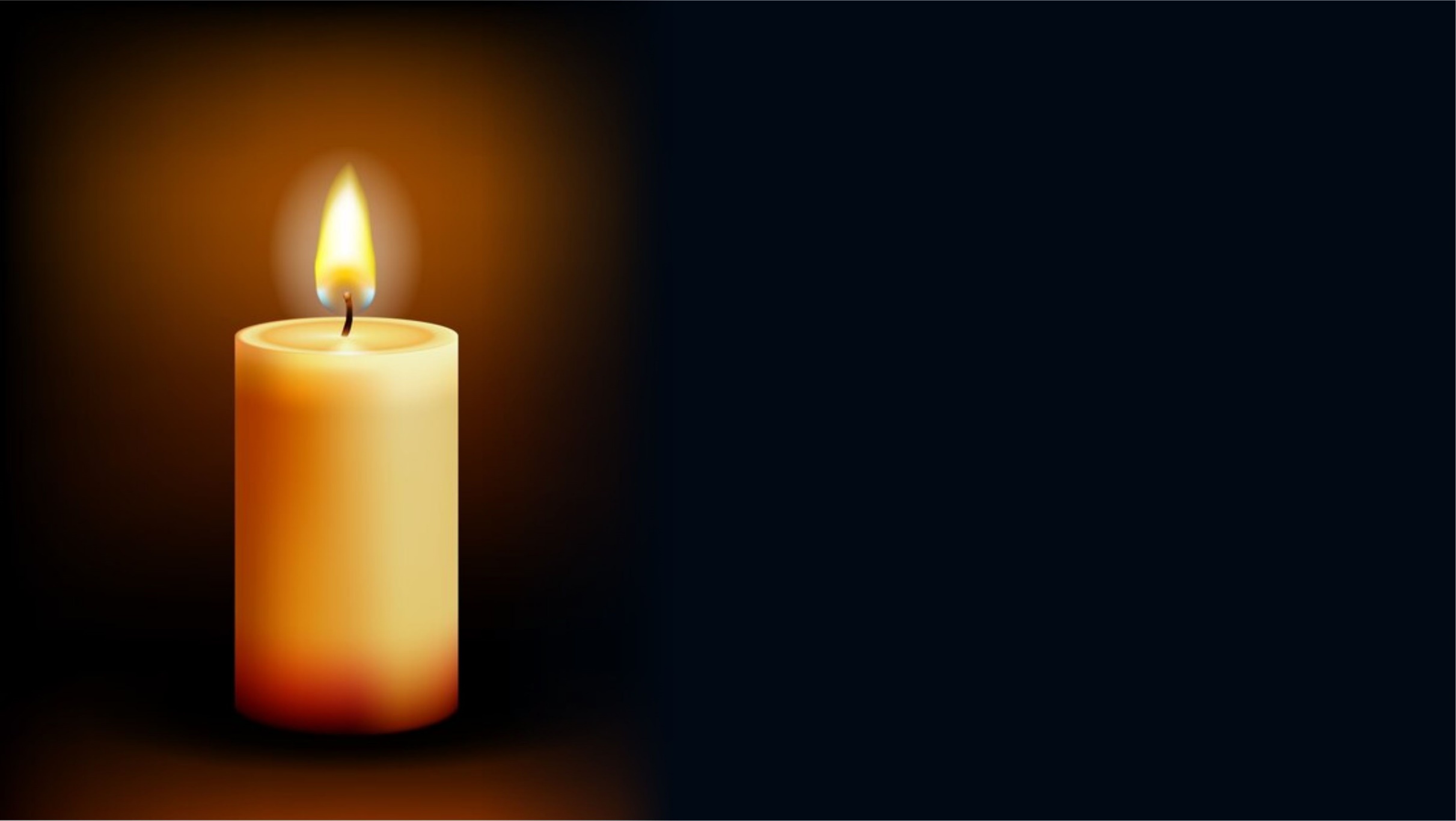 “Cria em mim, ó Deus, um coração puro e renova dentro de mim um espírito inabalável. Não me lances fora da tua presença, nem me retires o teu Santo Espírito. Restitui-me a alegria da tua salvação e sustenta-me com um espírito voluntário.”

Salmos 51.10-12

Amém.
29
29
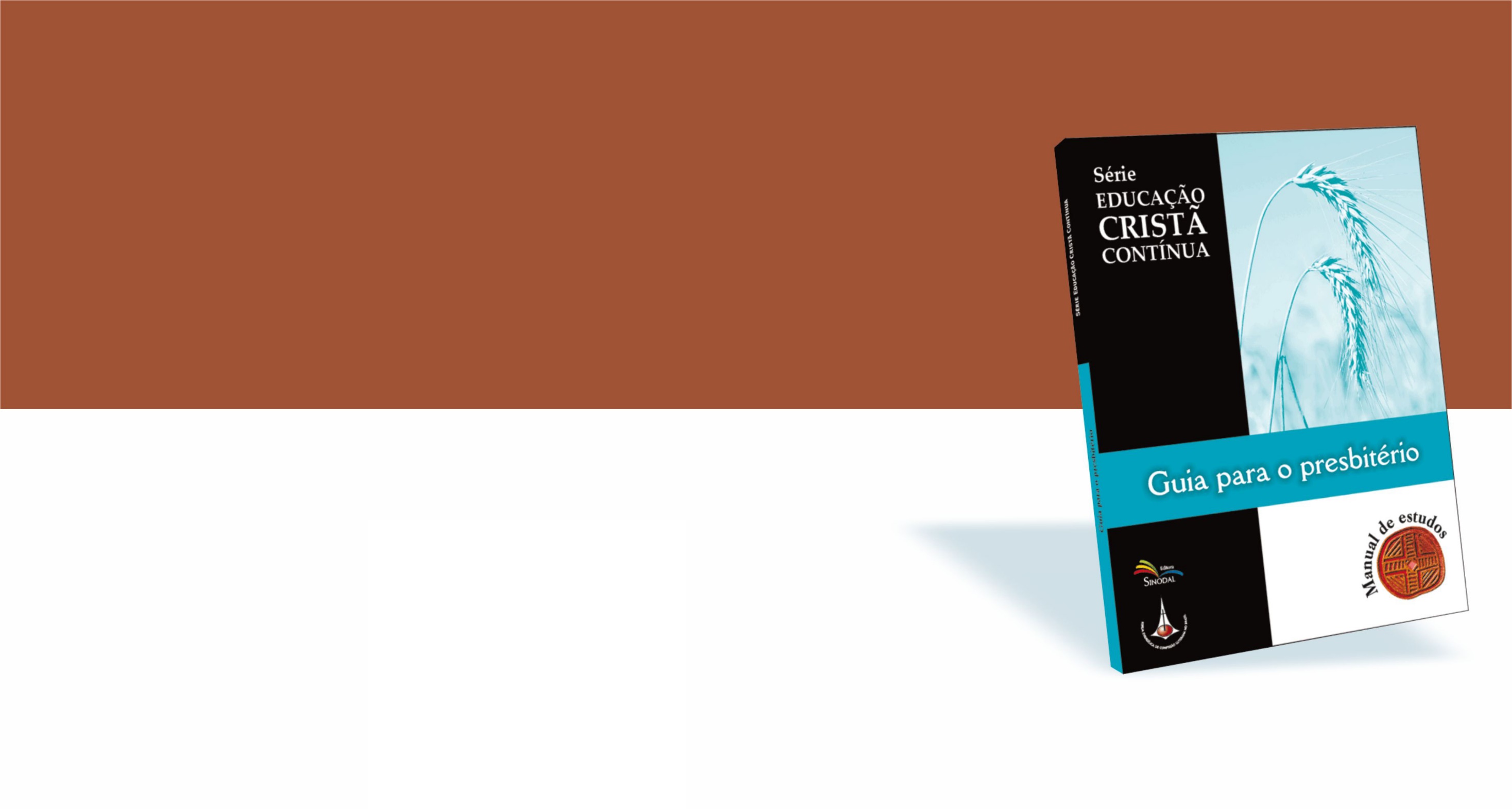 Esta e outras propostas metodológicas (PDF e PPT) são parte complementar e gratuita do Guia para o Presbitério da IECLB (Série Educação Cristã Contínua, Editora Sinodal, 2010). Elas podem ser acessadas no Portal Luterano por meio do link ou QR Code abaixo:
http://www.luterano.org.br/guia-para-o-presbiterio/
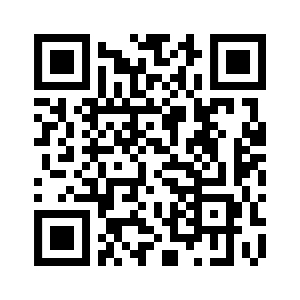 Imagens: www.freepik.com